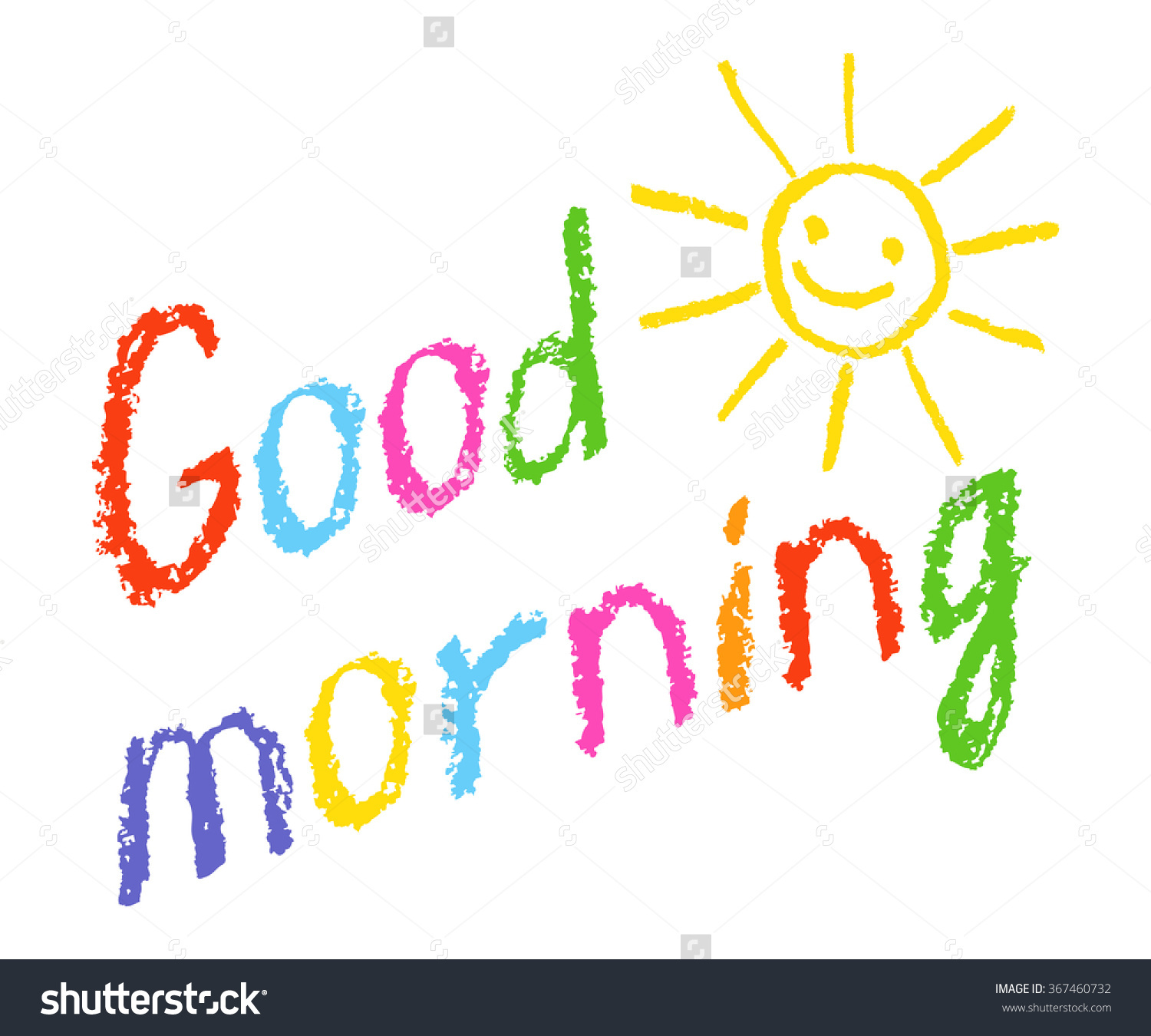 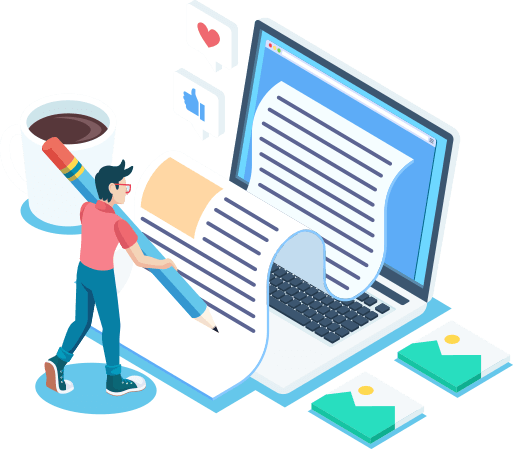 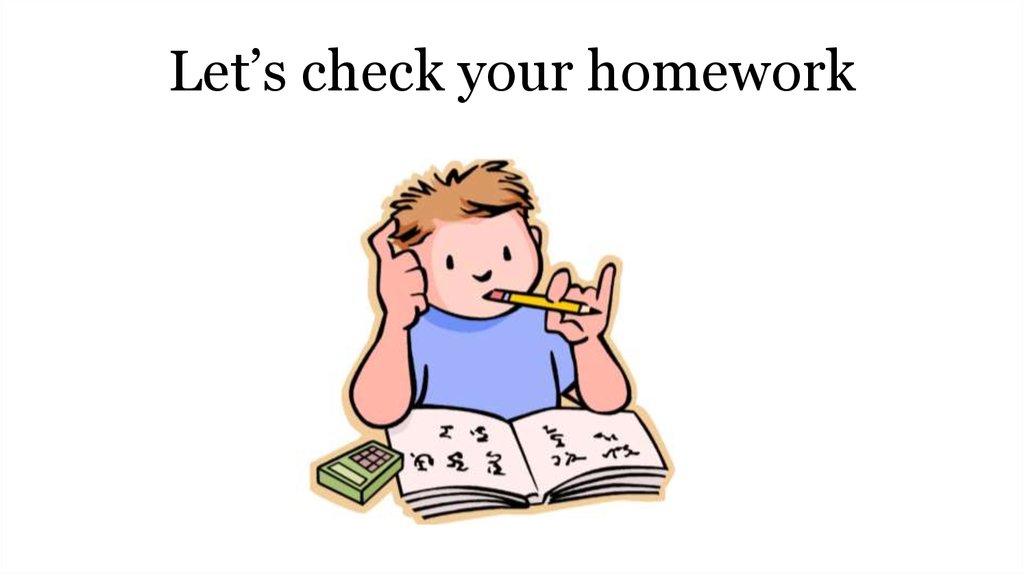 HOMEWORK
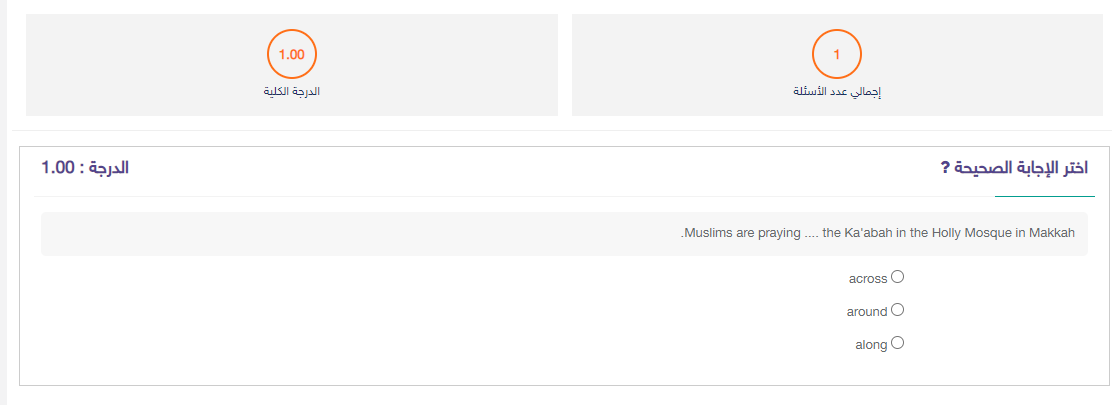 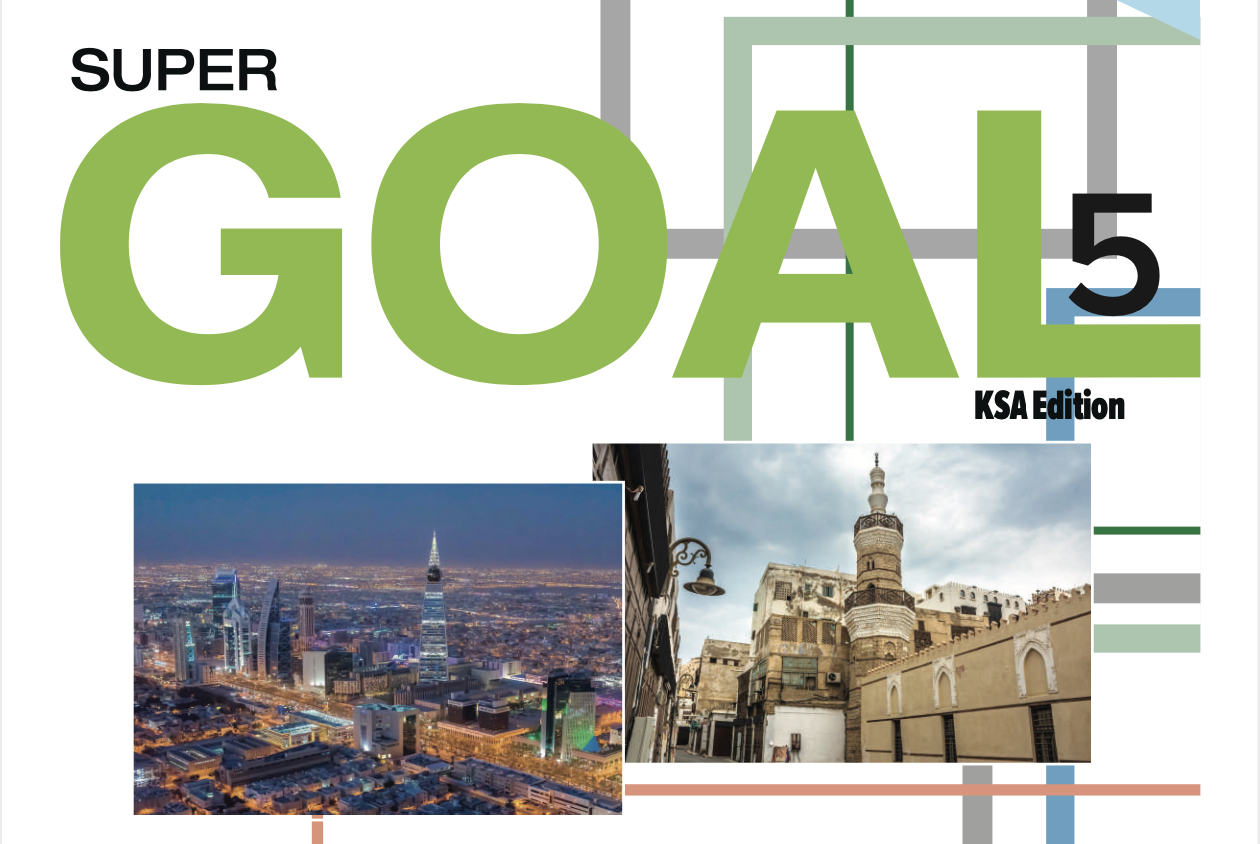 VENU
Unit 4
What do I  need   to  buy?
Lesson
 1
PRESENTATION BY: SLIDECORE
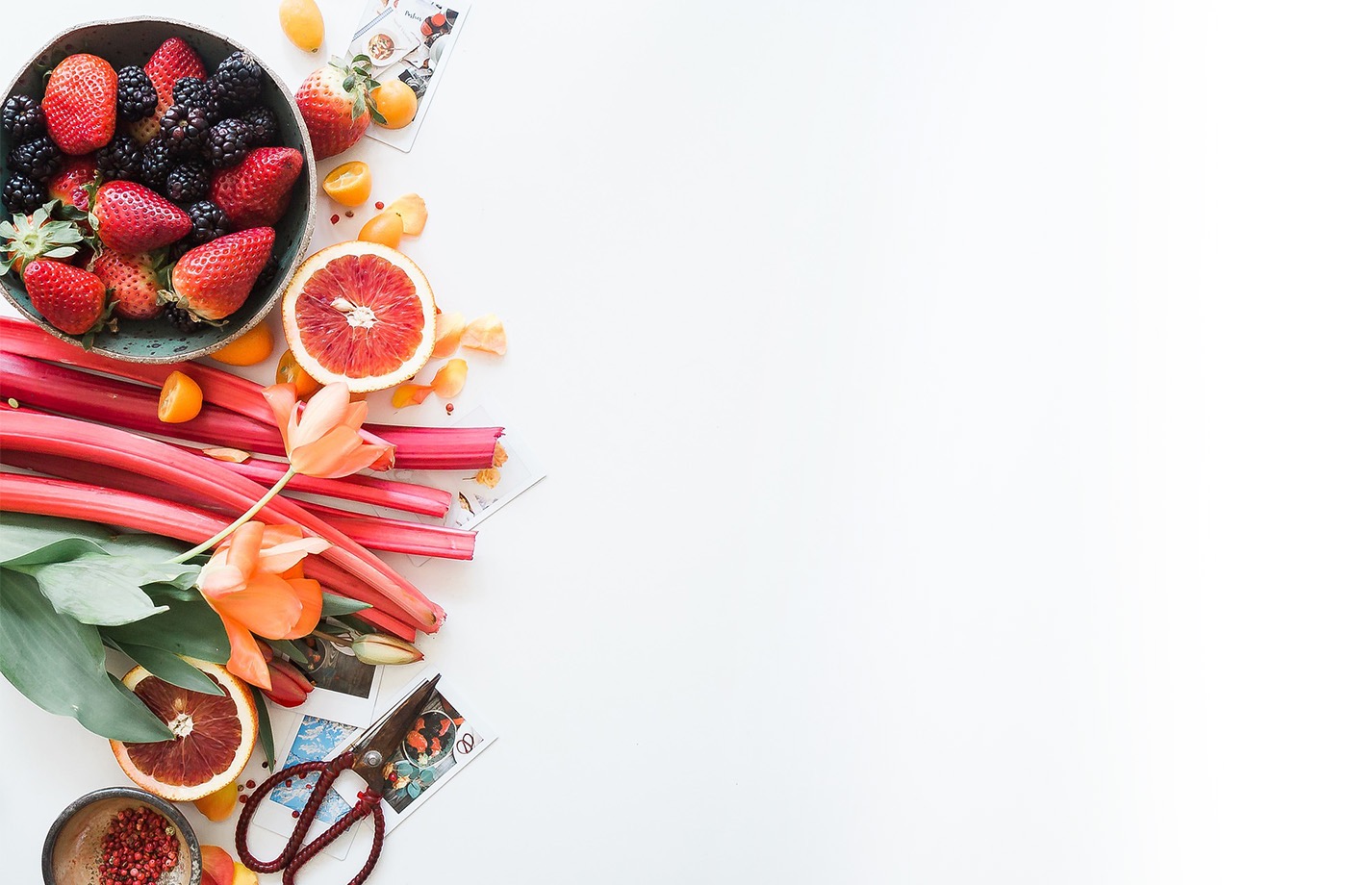 بسم الله الرحمن الرحيم
Day
Date
Learning Objectives
2
classify food into categories (Food groups)
discuss buying food habits
1
3
2
3
value the blessing of having various types of food.
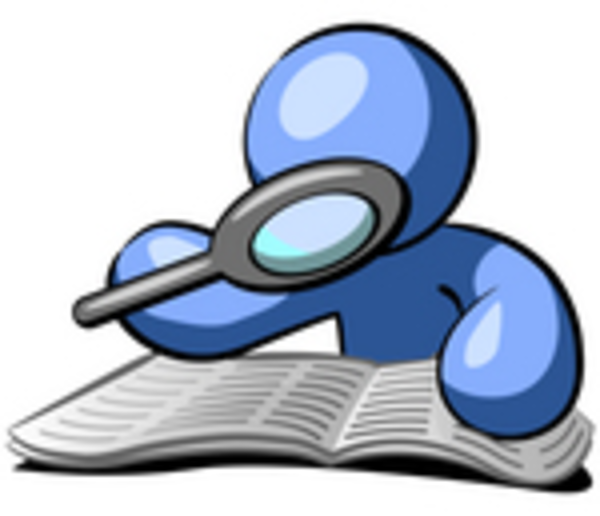 A- Circle the odd word:
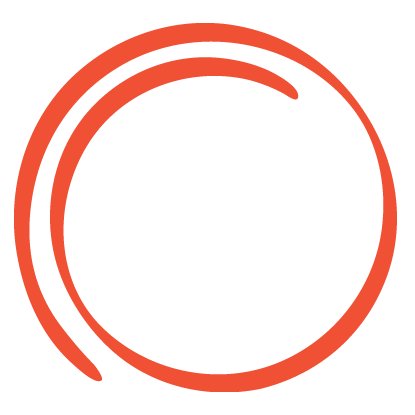 1- Mango, Banana, Tomato, Strawberry.
2-Coffee, cappuccino, tea, tuna.
B- Name 3 supermarket:
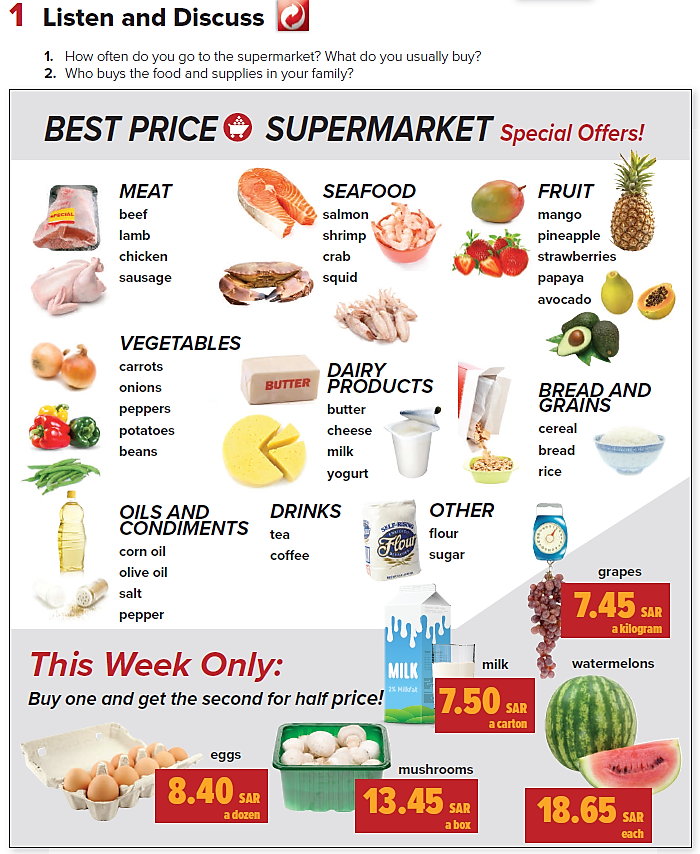 Page:38
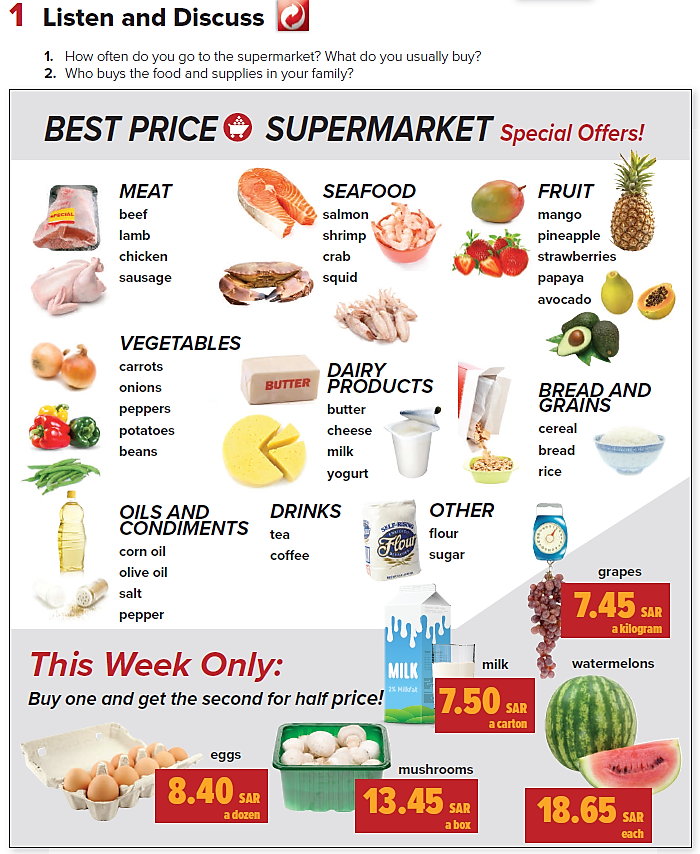 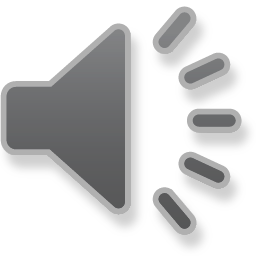 PRESENTATION BY: SLIDECORE
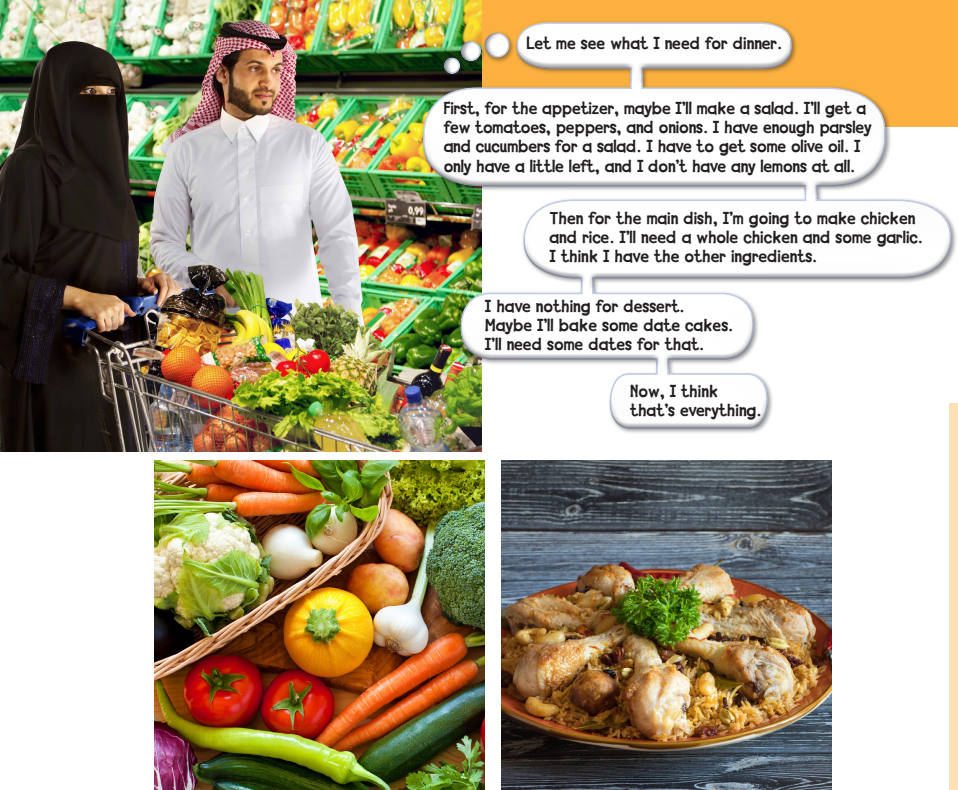 Where are they?
What are they probably thinking about?
What appetizer/main dish/dessert do you most often eat?
What is she probably going to make for the appetizer?
What about for the main dish? (chicken and rice) And the dessert?
PRESENTATION BY: SLIDECORE
Page:39
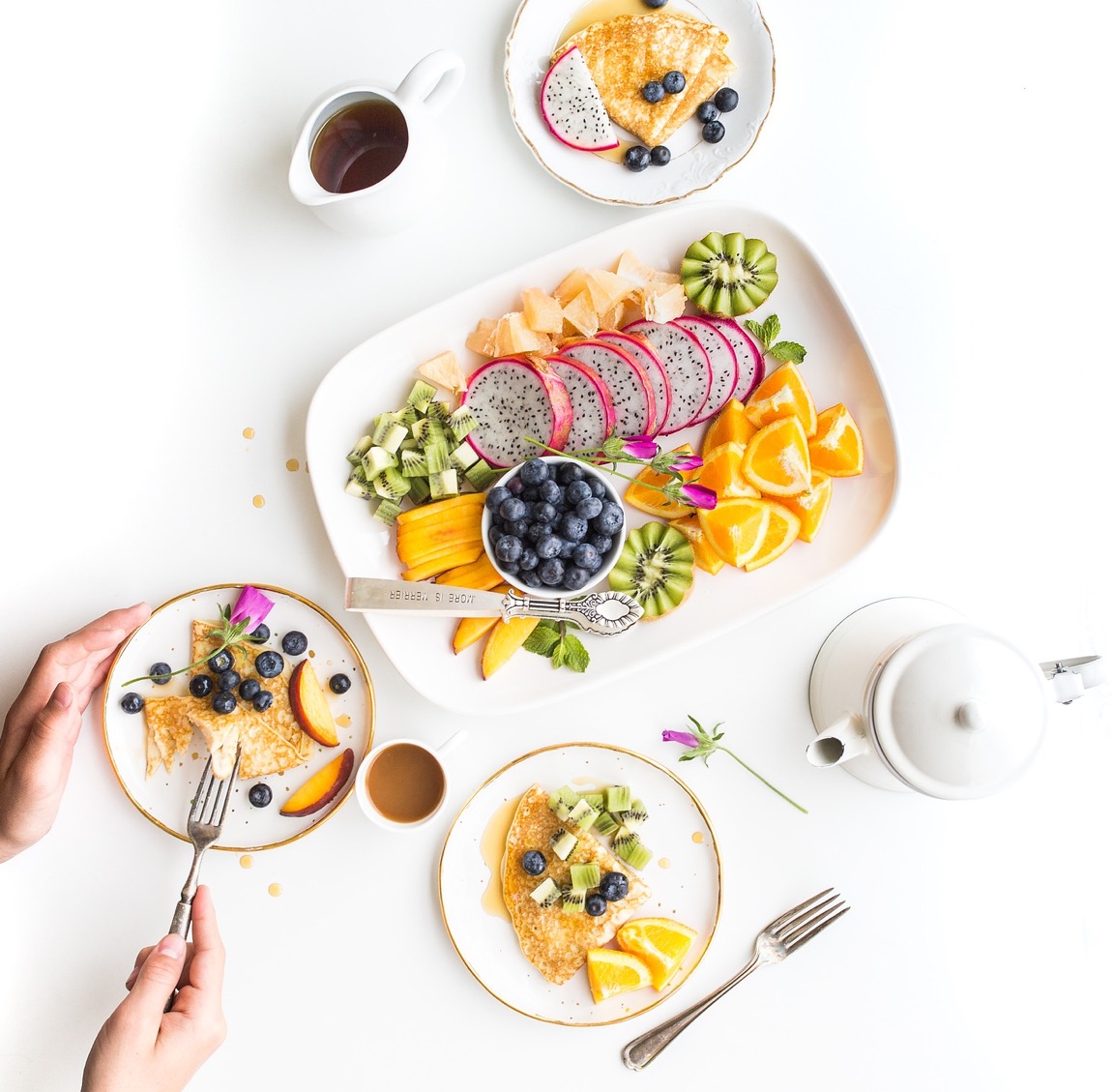 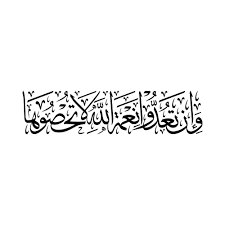 PRESENTATION BY: SLIDECORE
Vocabulary
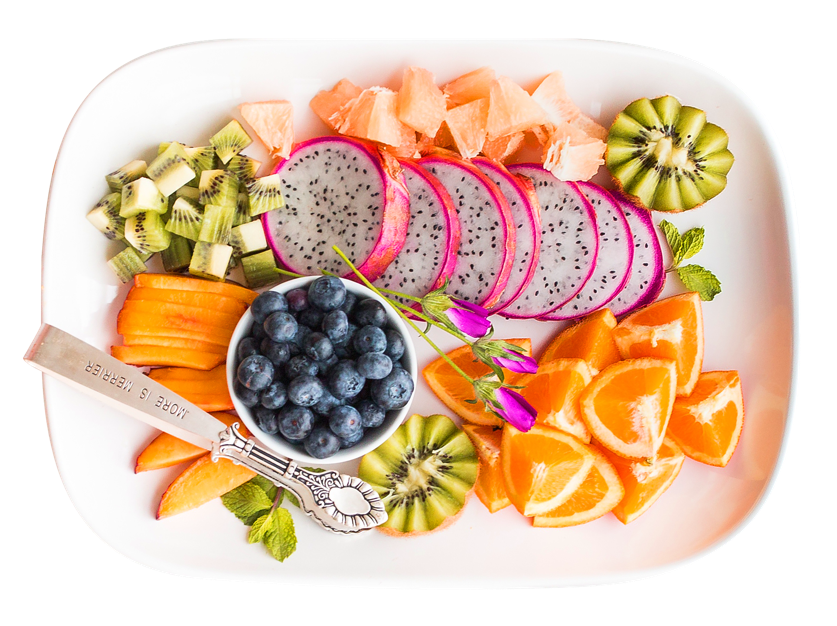 appetizer
Vocabulary
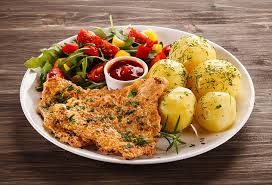 Main dish
Vocabulary
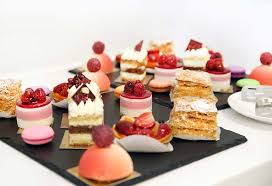 dessert
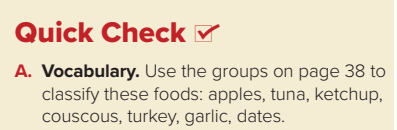 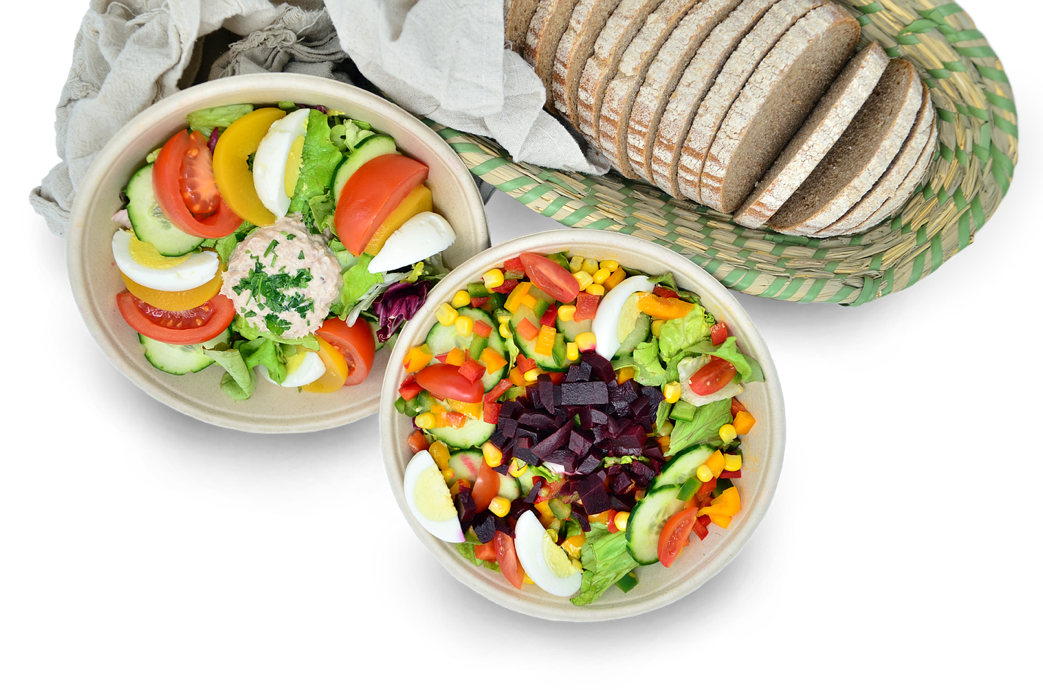 Fruit: apples, dates 
Seafood: tuna 
Oils and Condiments: ketchup 
Meat: turkey 
Vegetables: garlic 
Bread and Grains: couscous
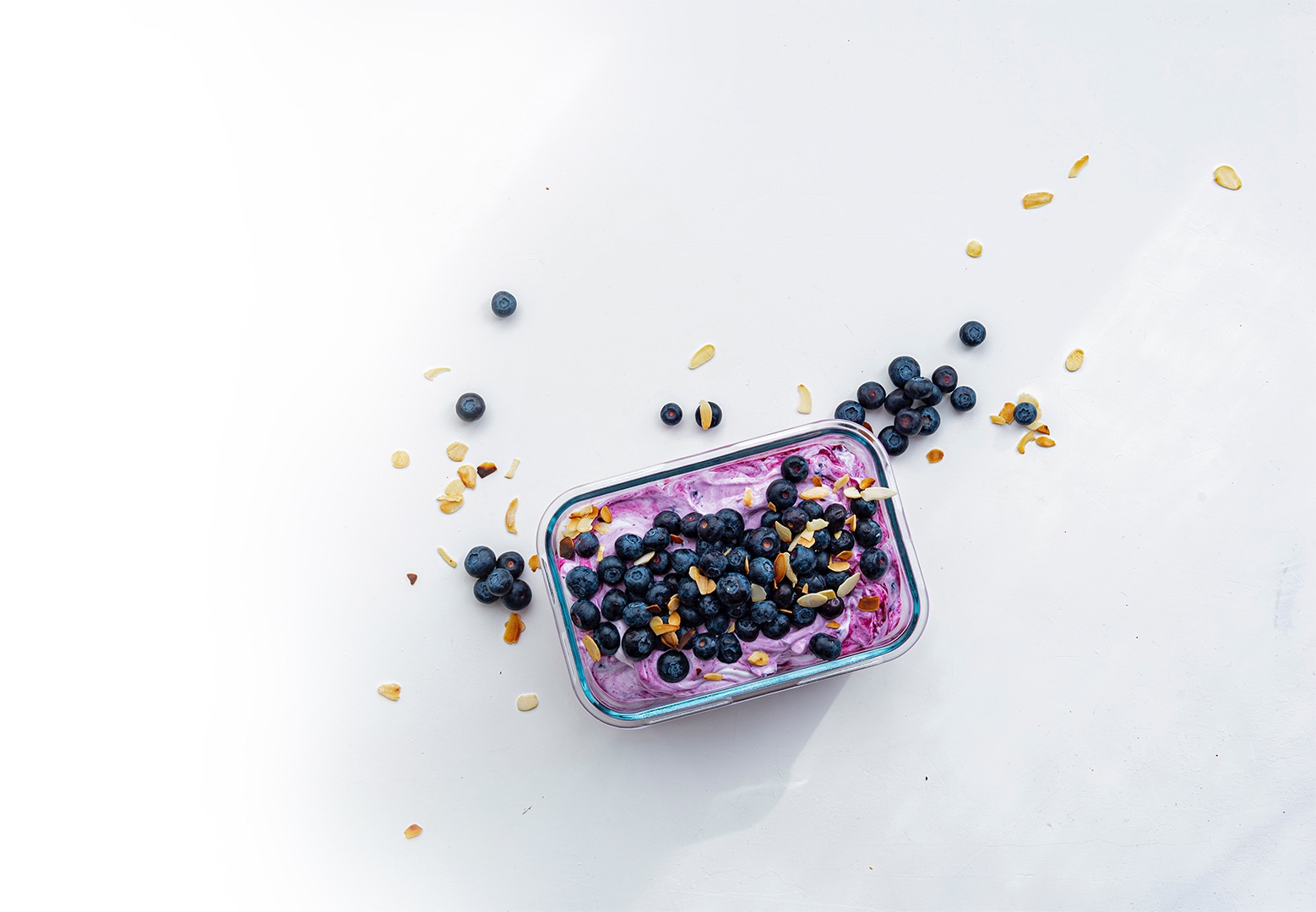 tomatoes, peppers, onions, olive oil, lemons
a whole chicken, some garlic
dates
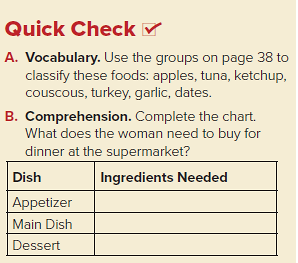 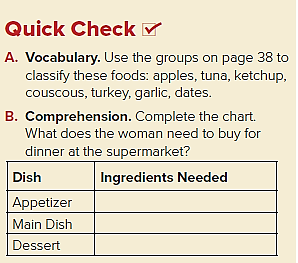 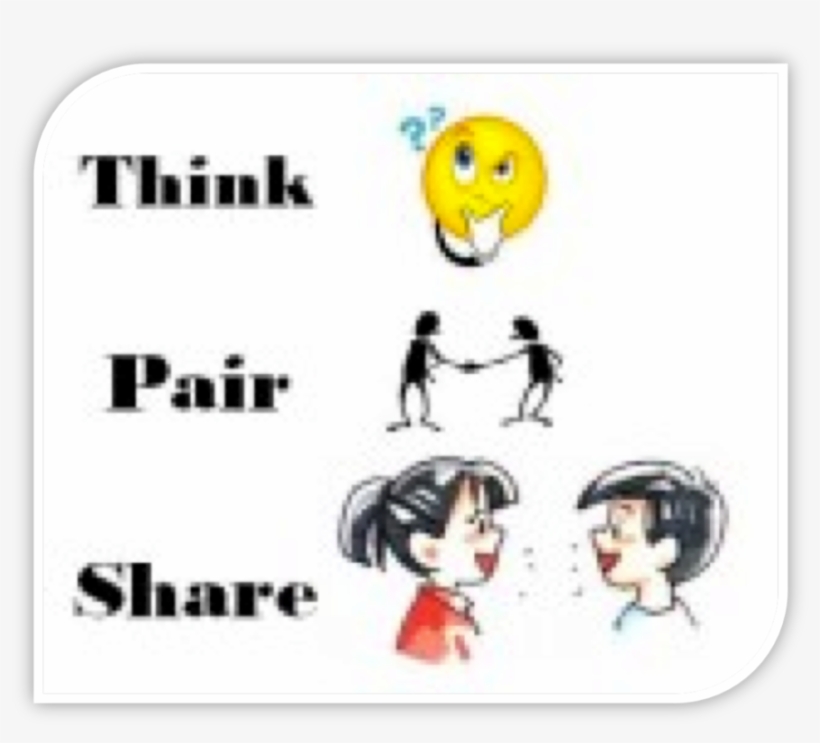 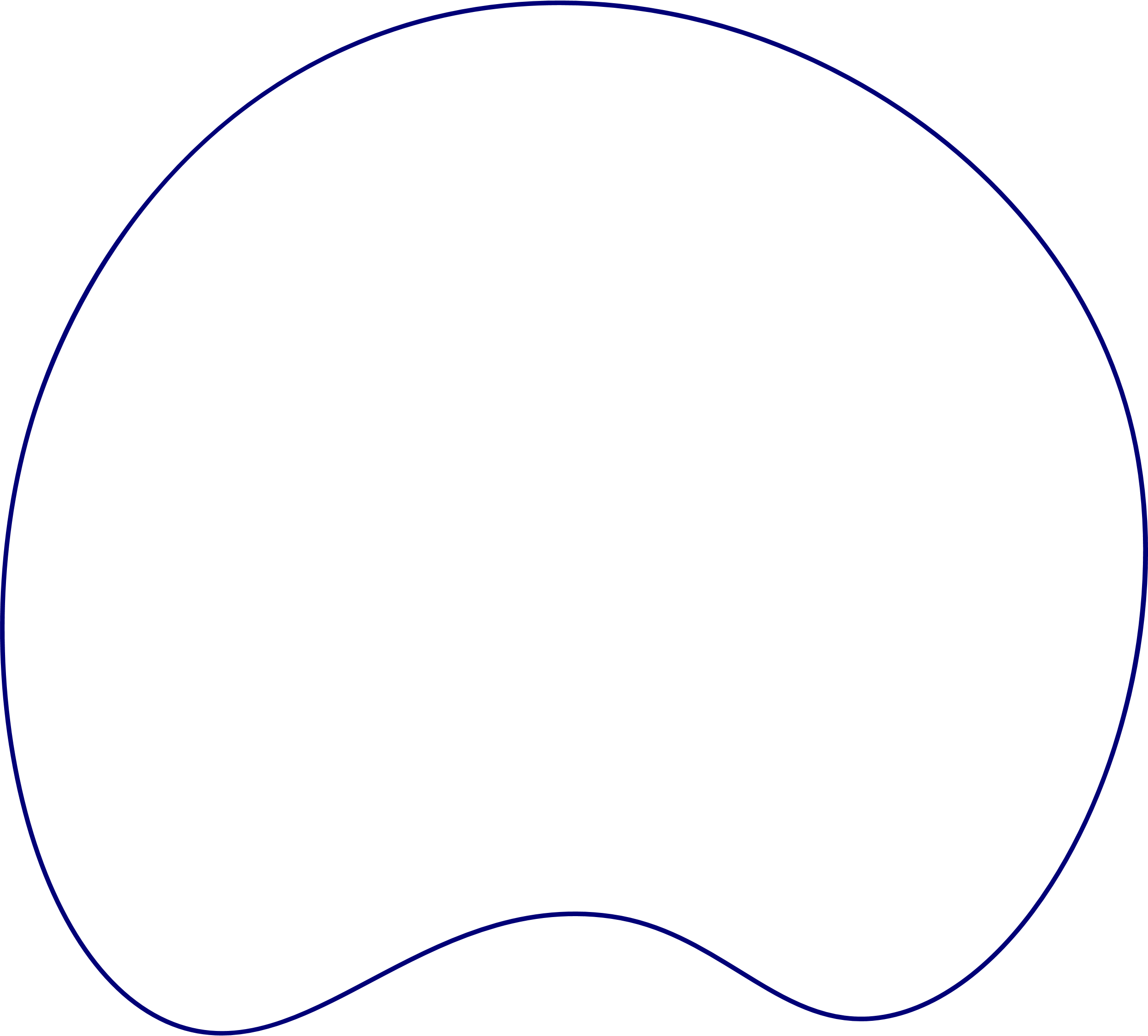 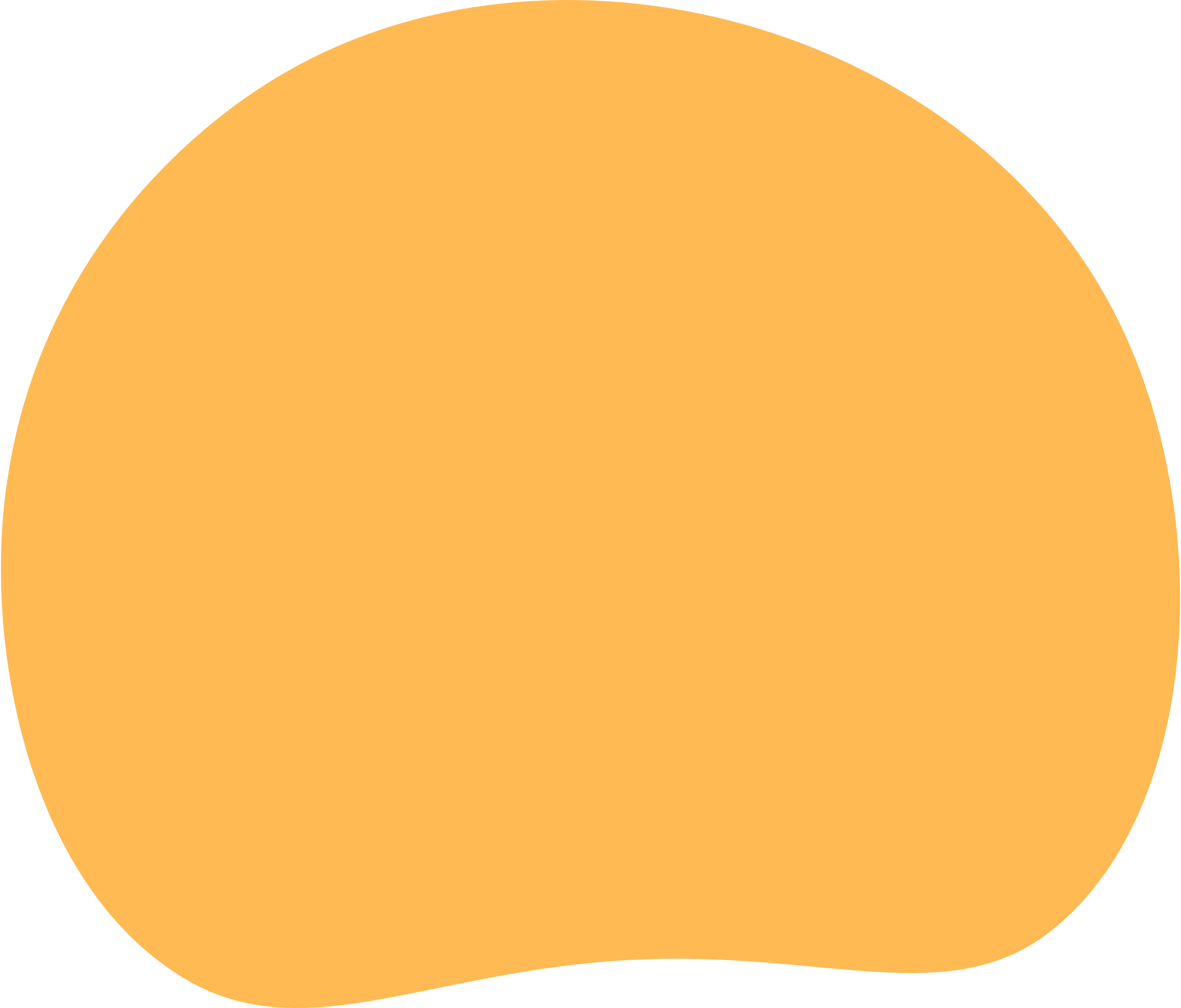 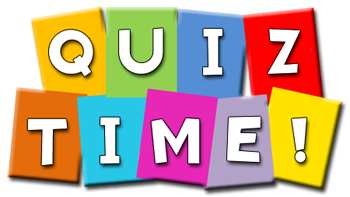 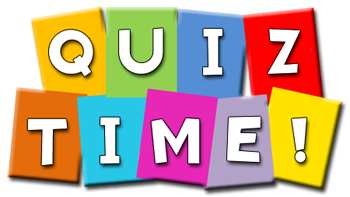 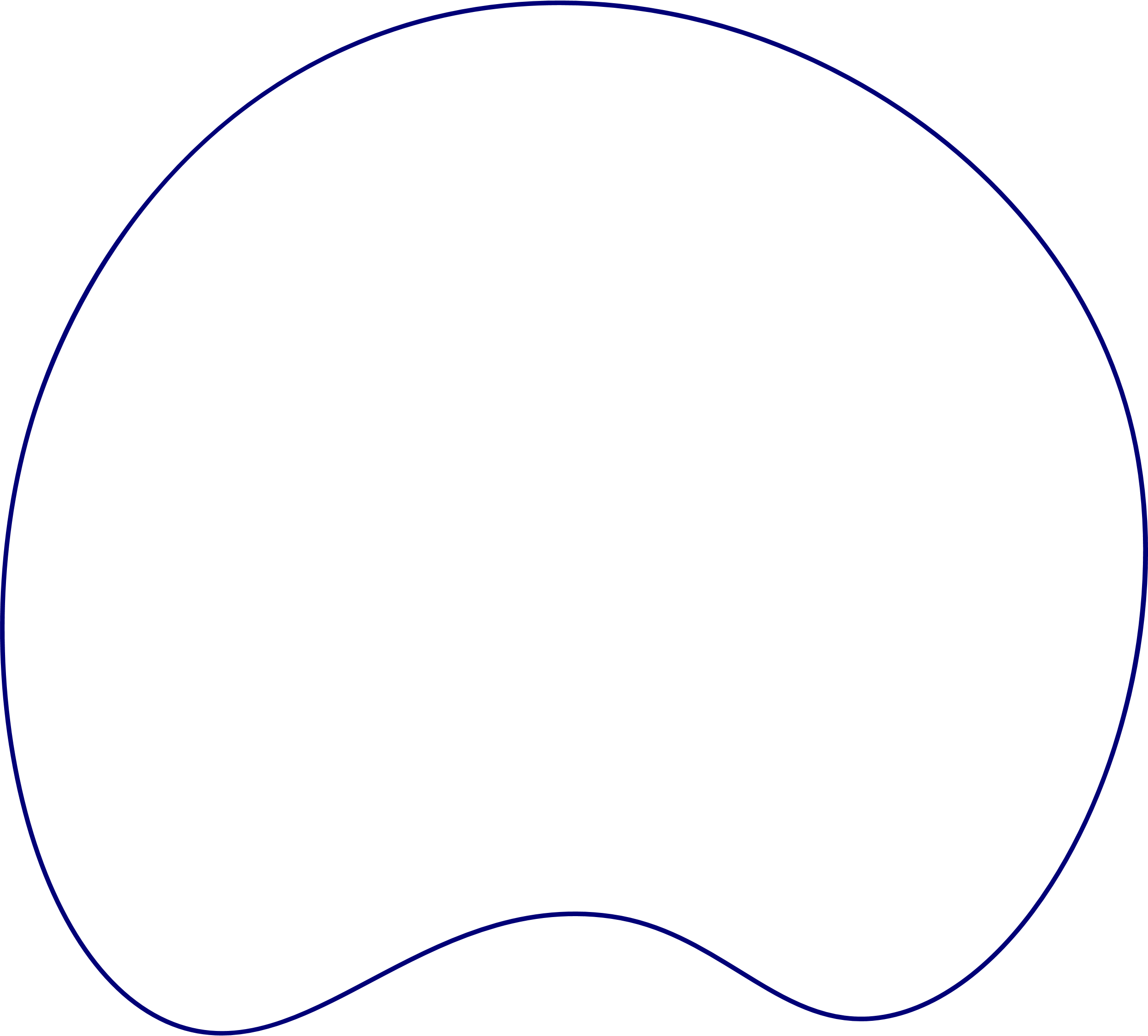 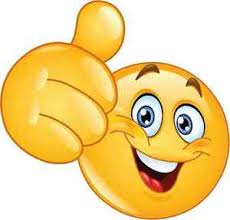 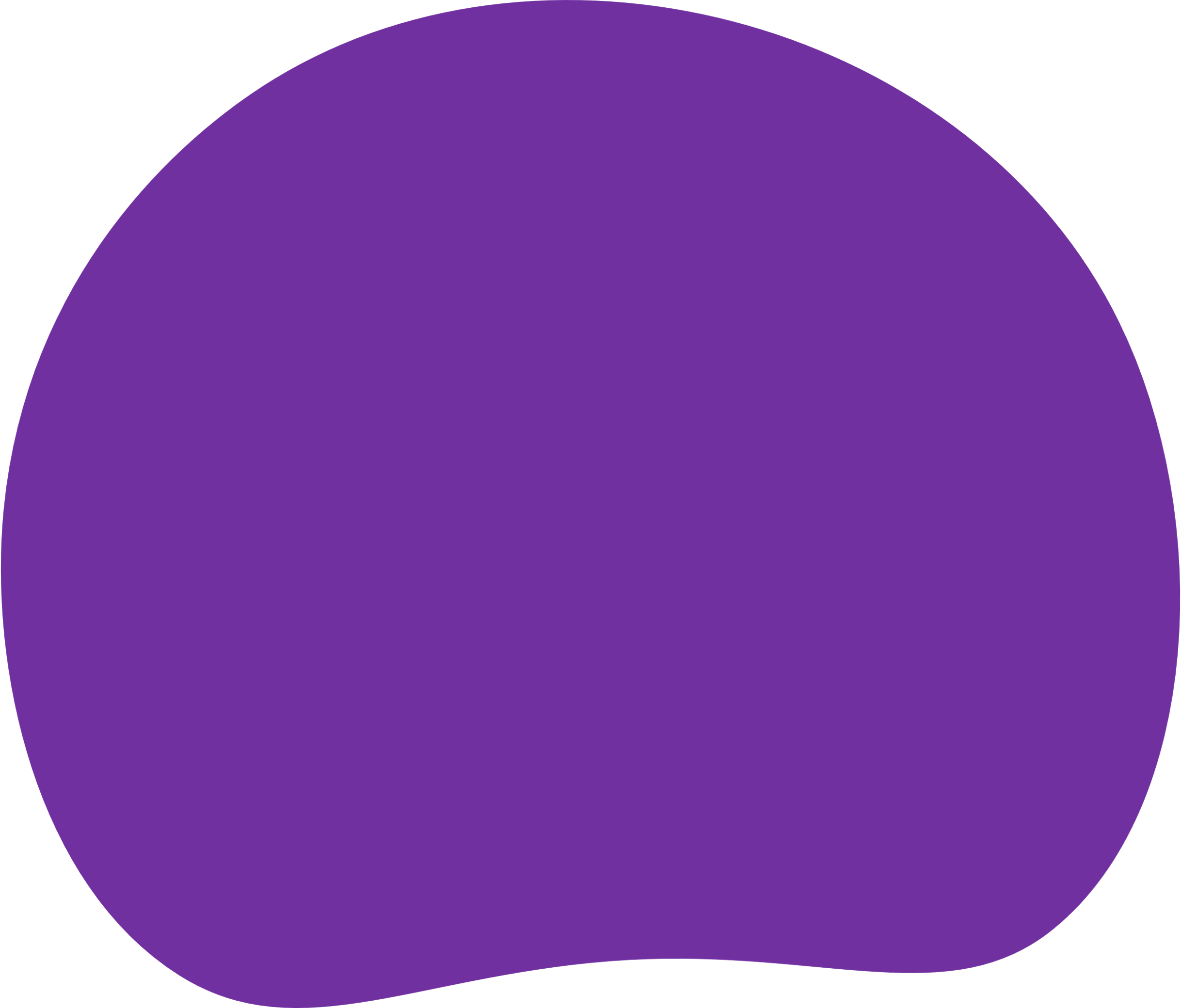 Drinks
Tea, coffee, water & juice are … …
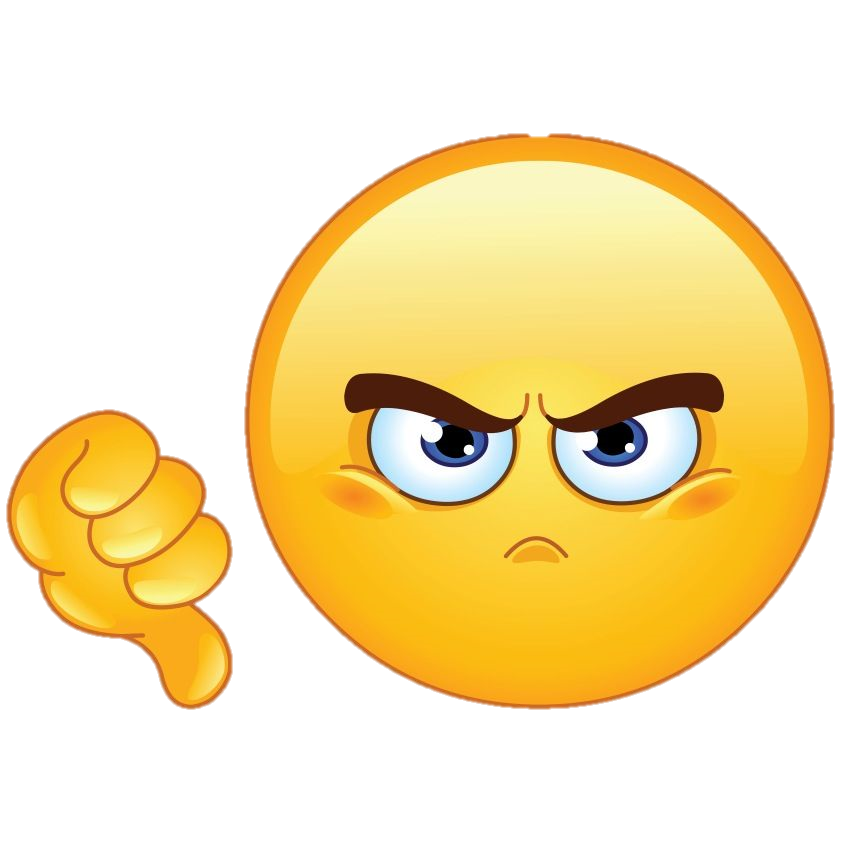 Bread & grains
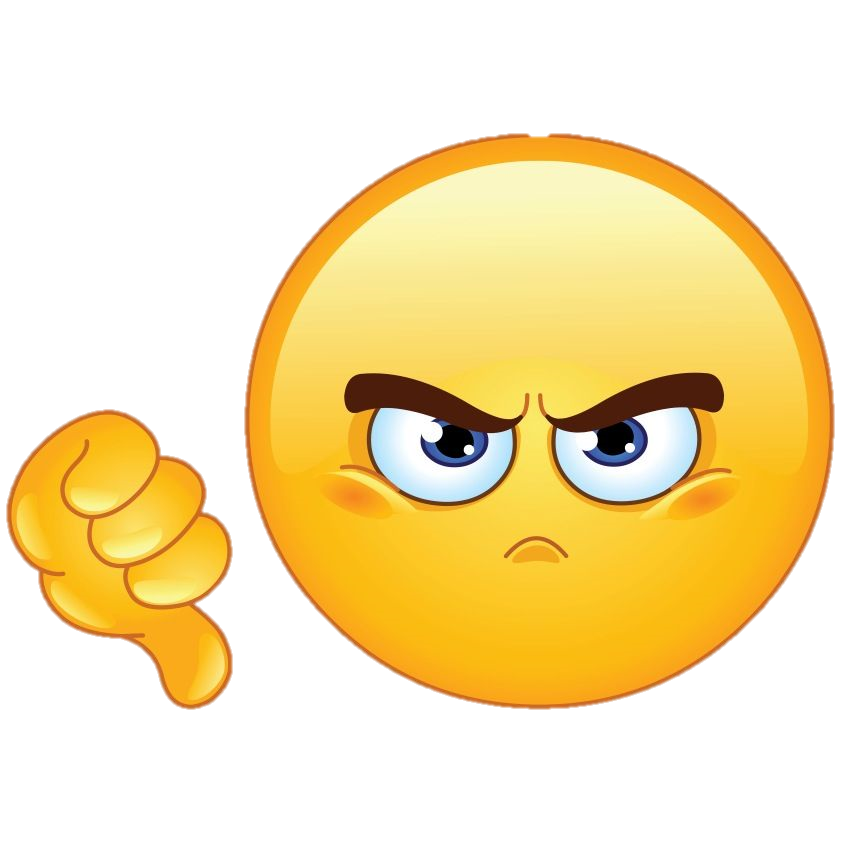 Meat
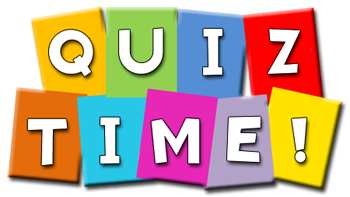 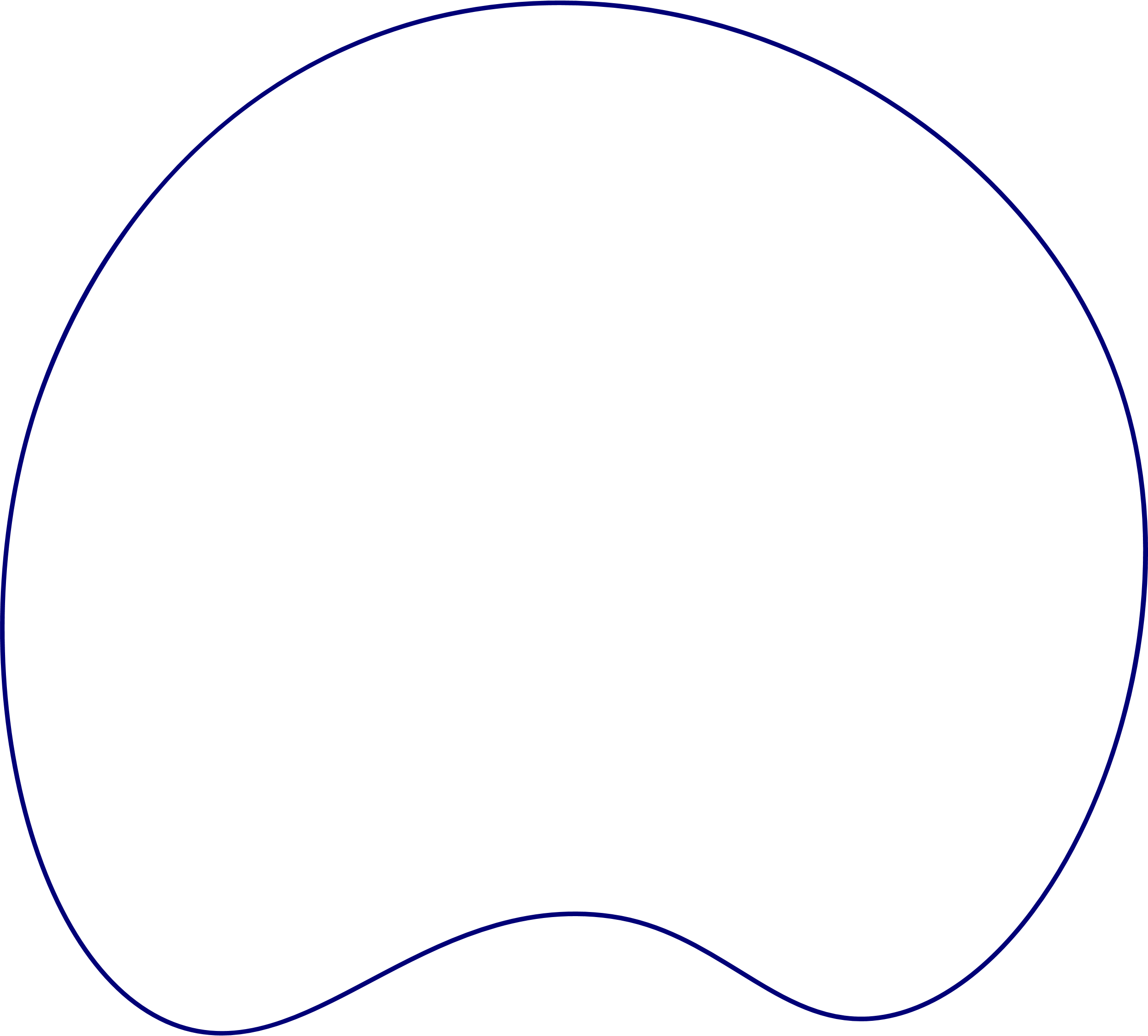 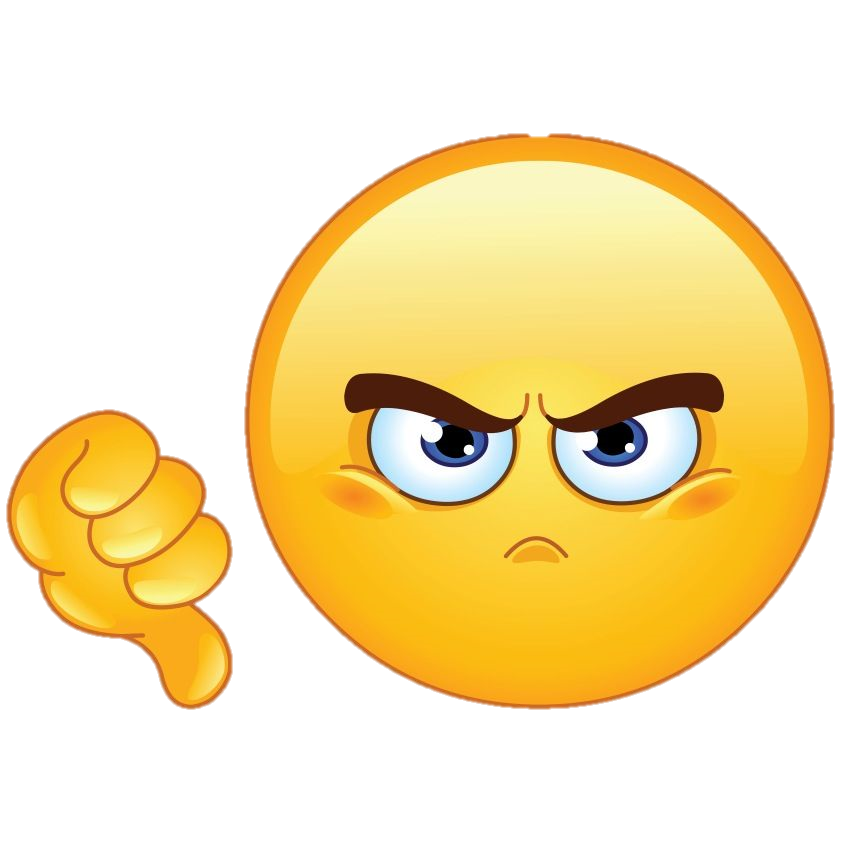 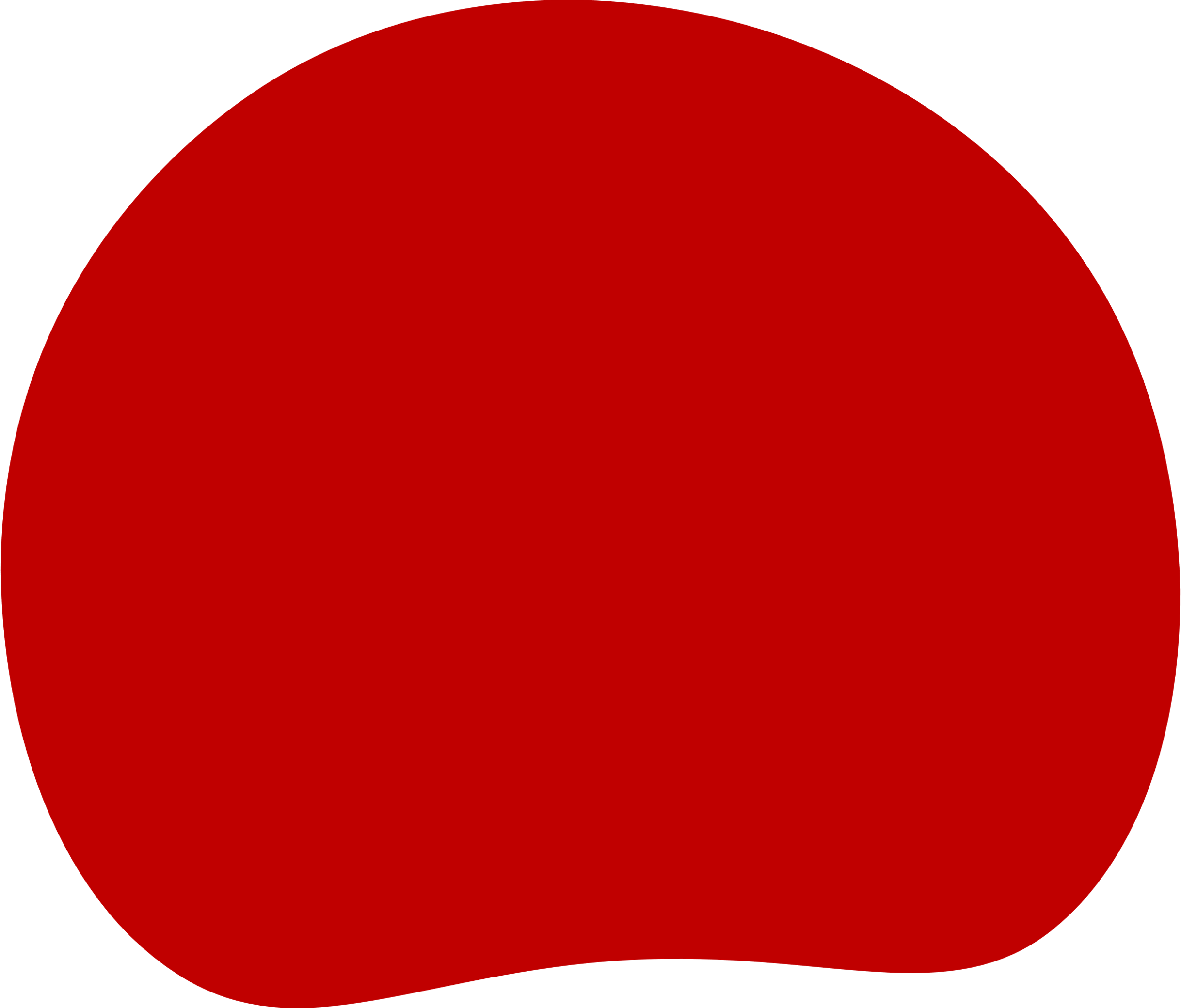 Vegetables
Crab, shrimp, squid& fish are … …
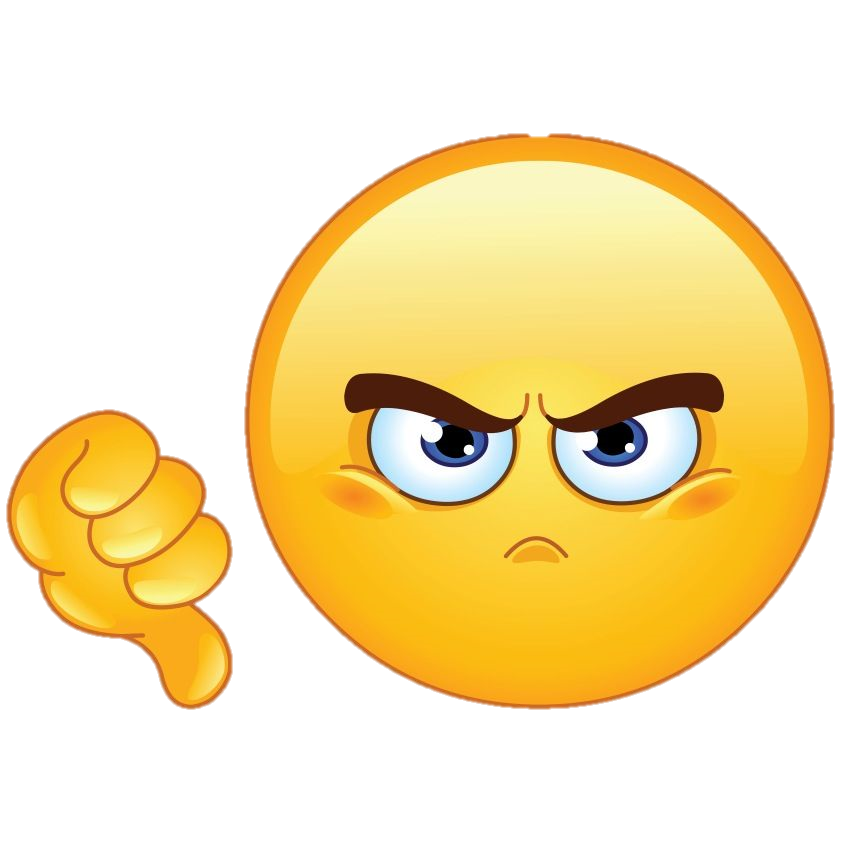 Fruit
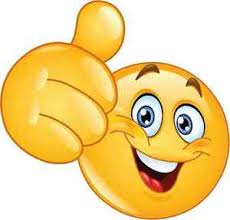 Seafood
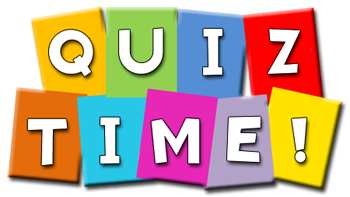 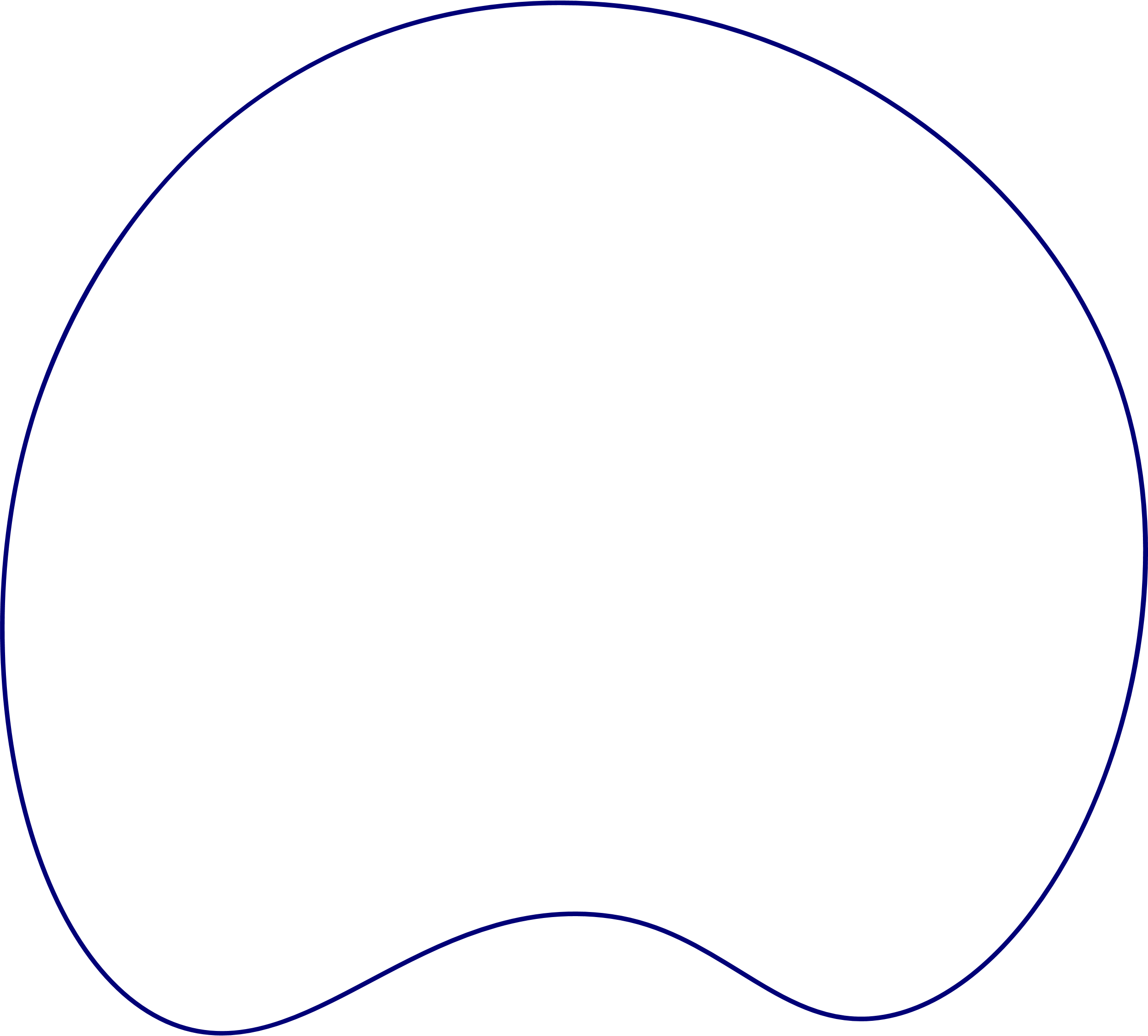 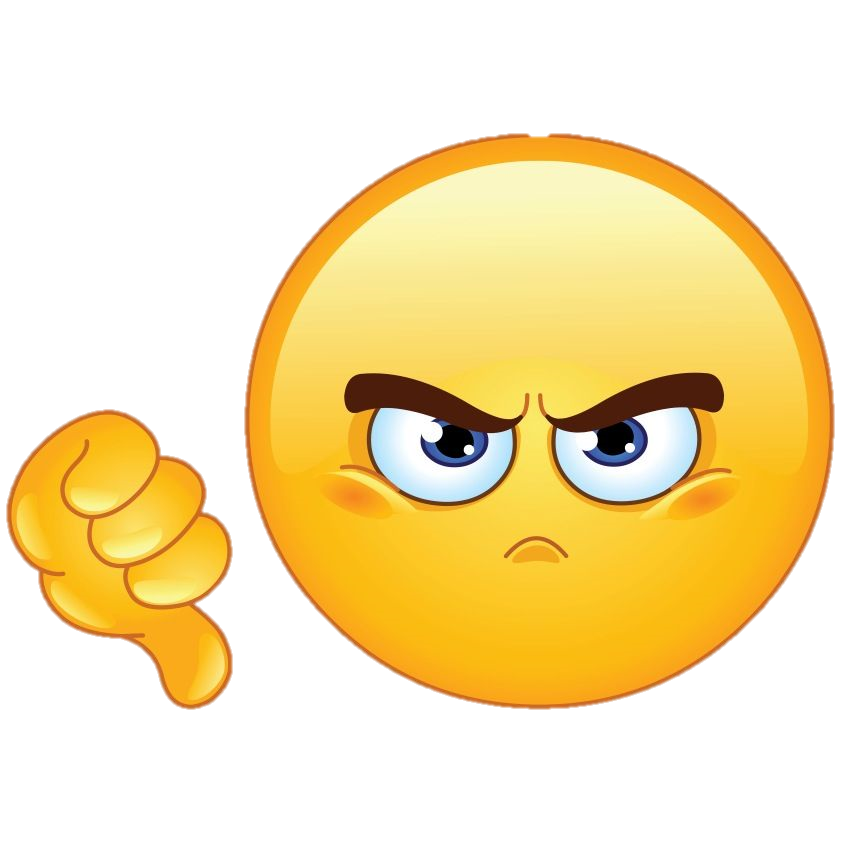 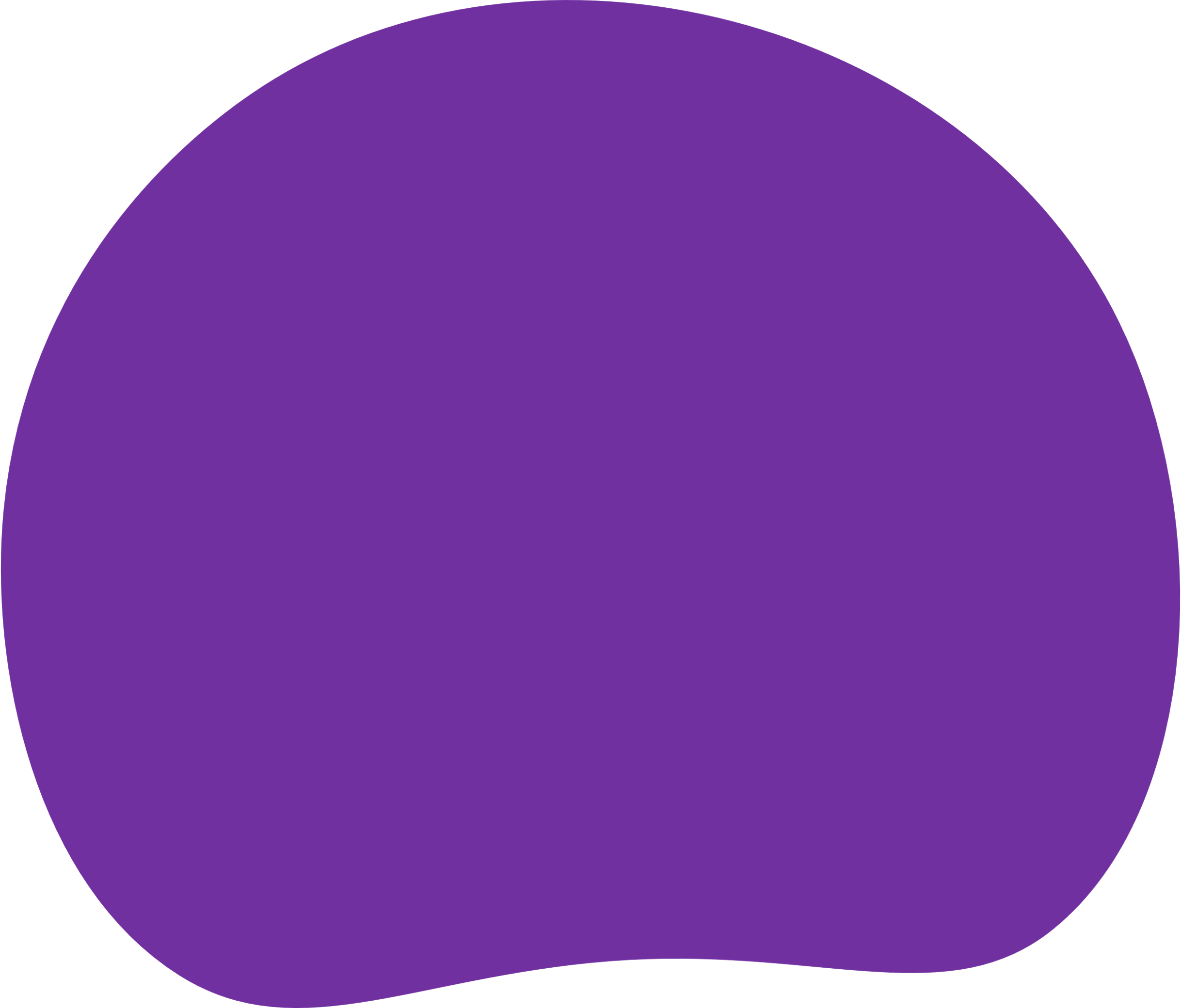 Seafood
Milk, yogurt, cheese &butter are … …
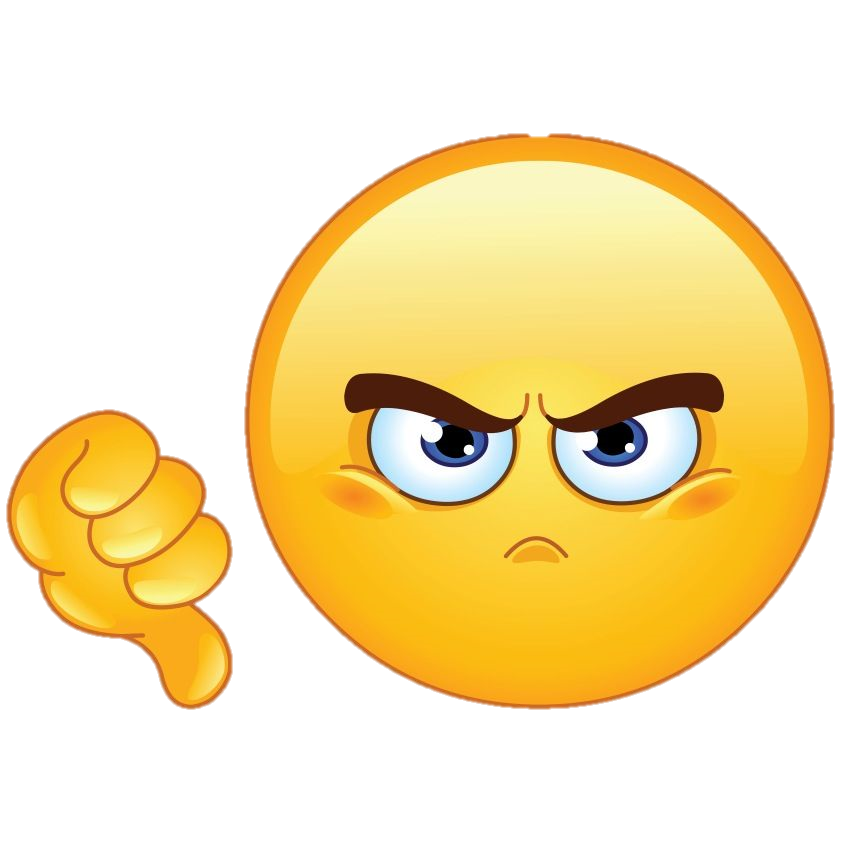 Bread & grains
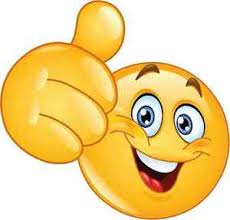 Dairy products
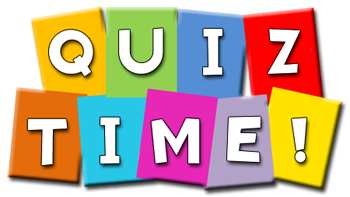 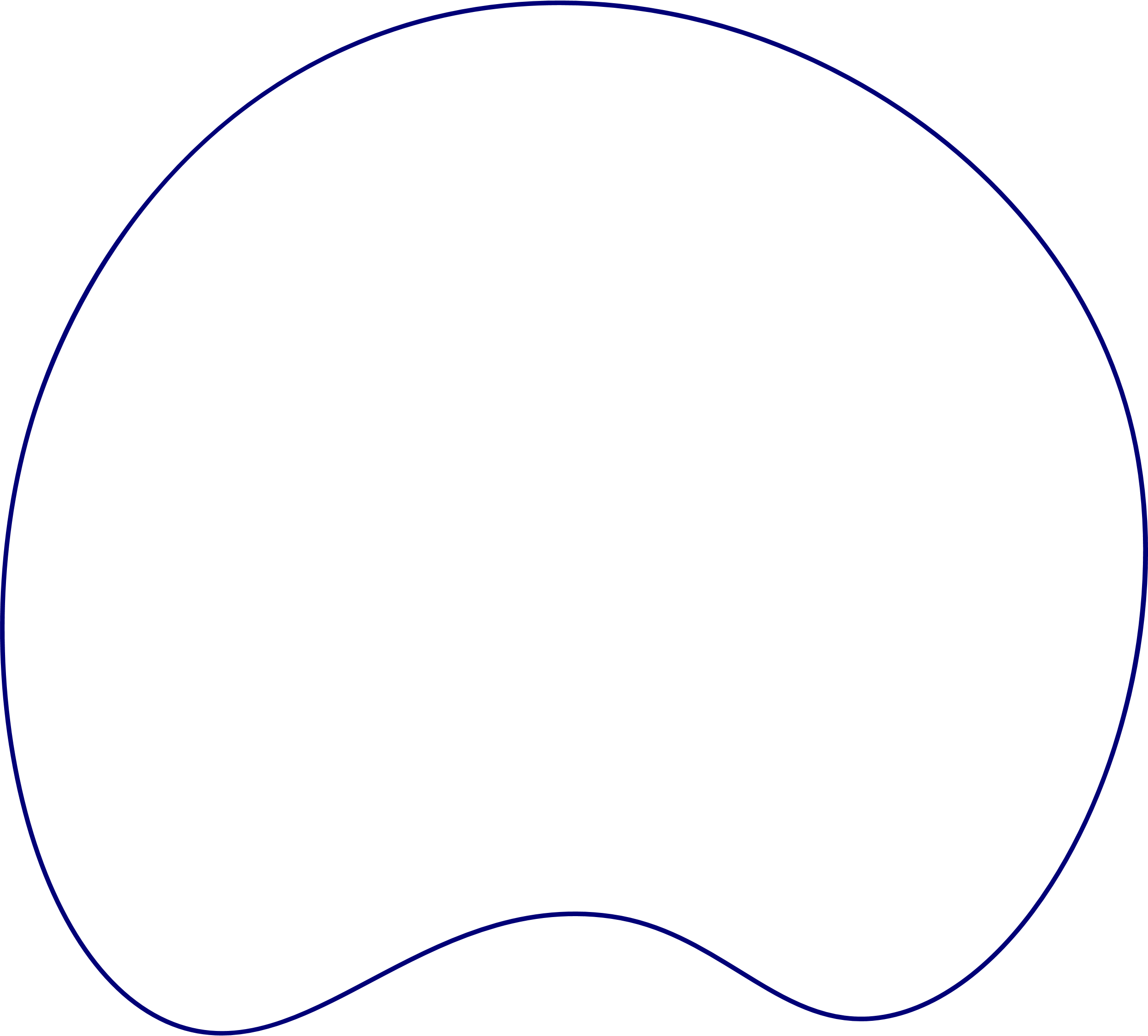 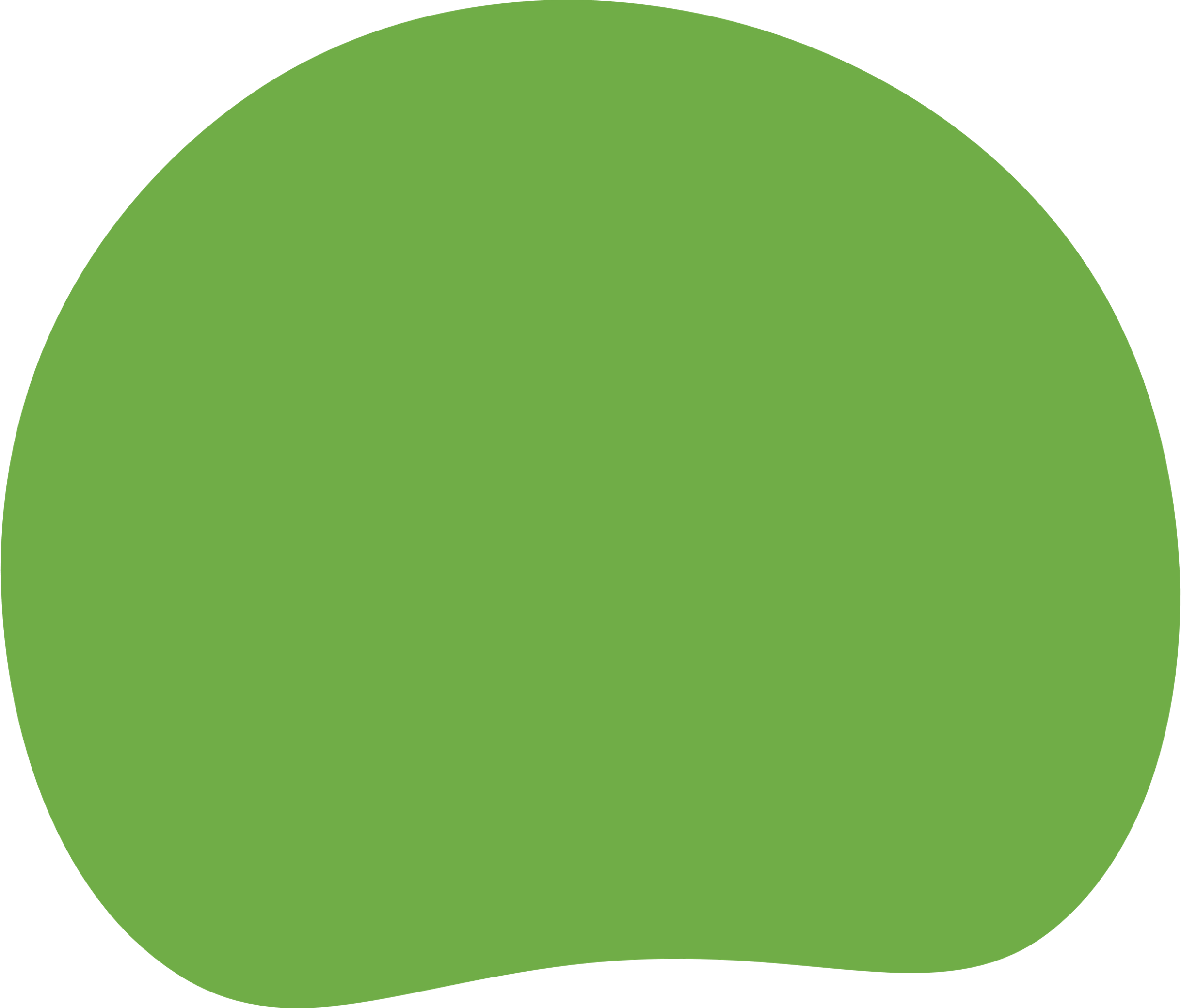 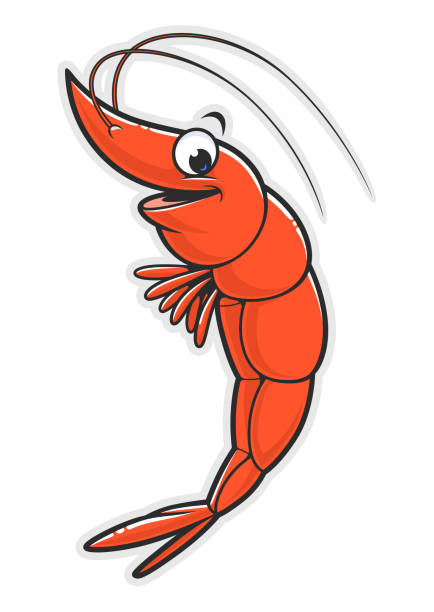 This is shrimp.
True
False
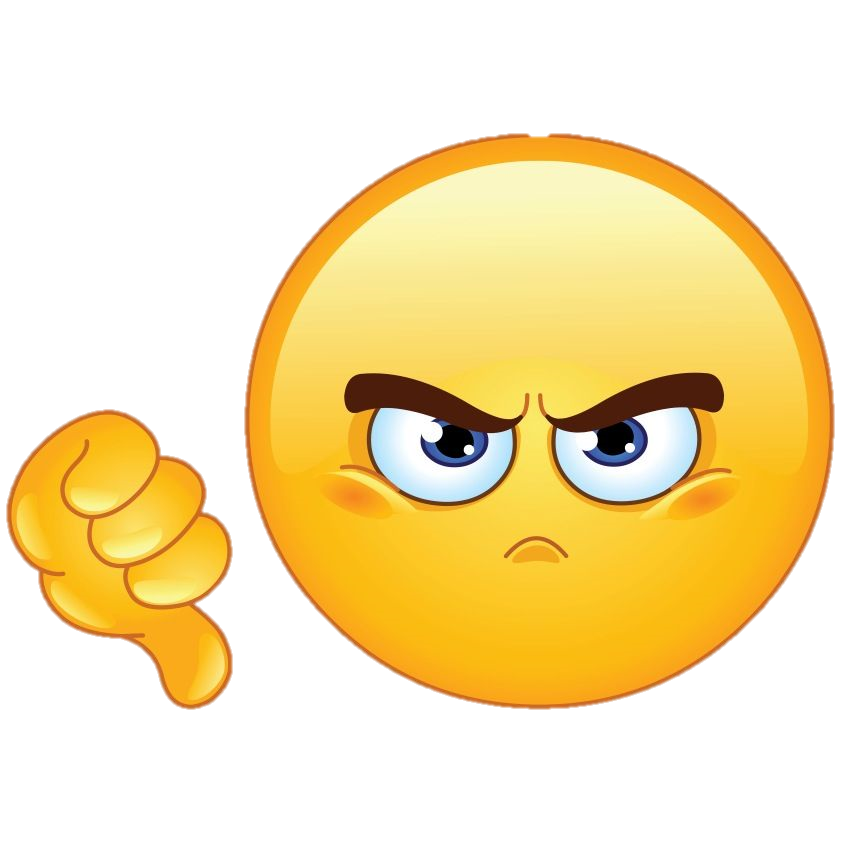 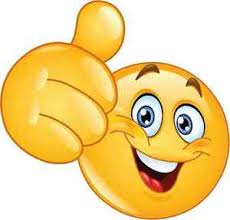 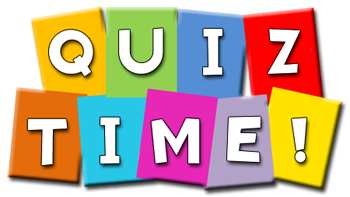 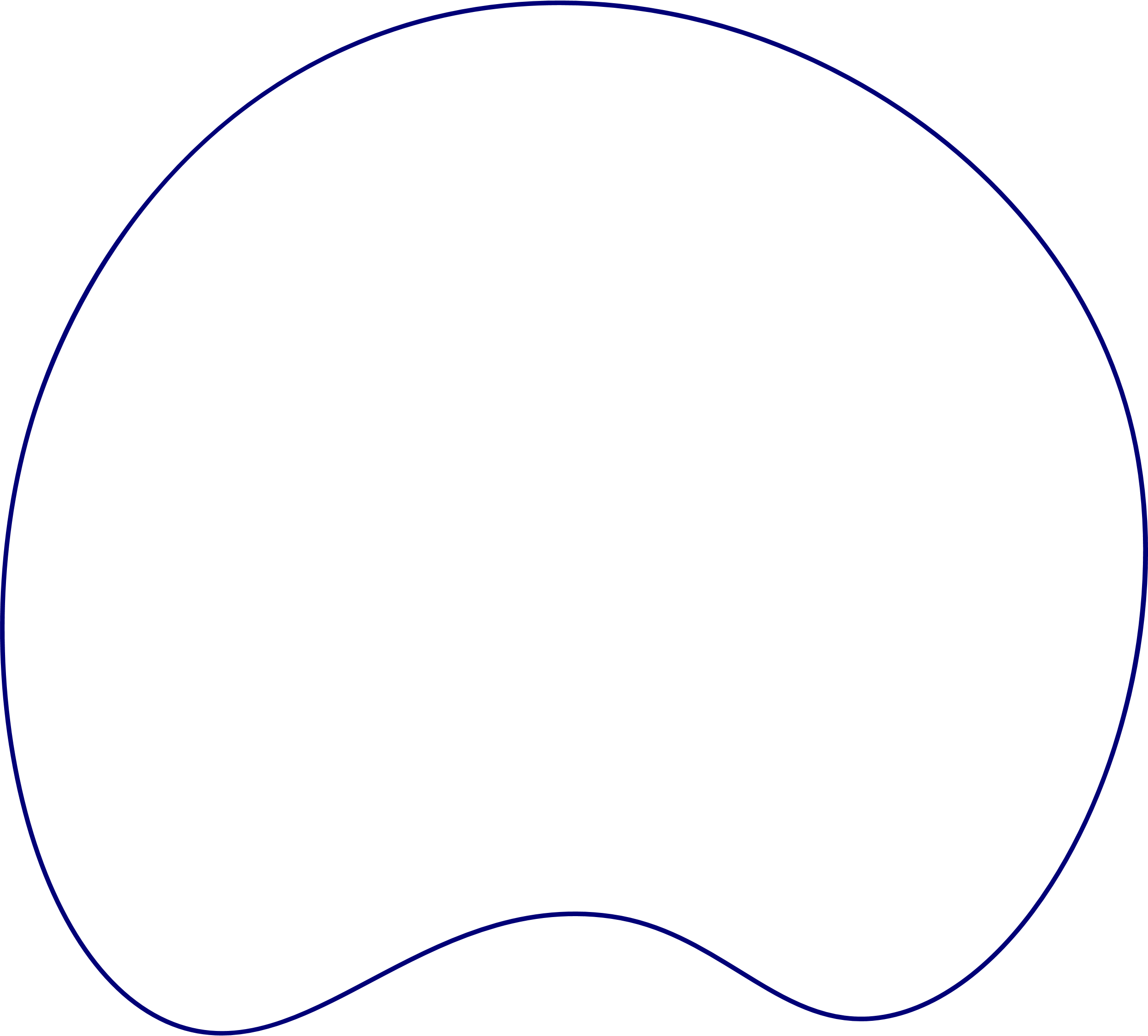 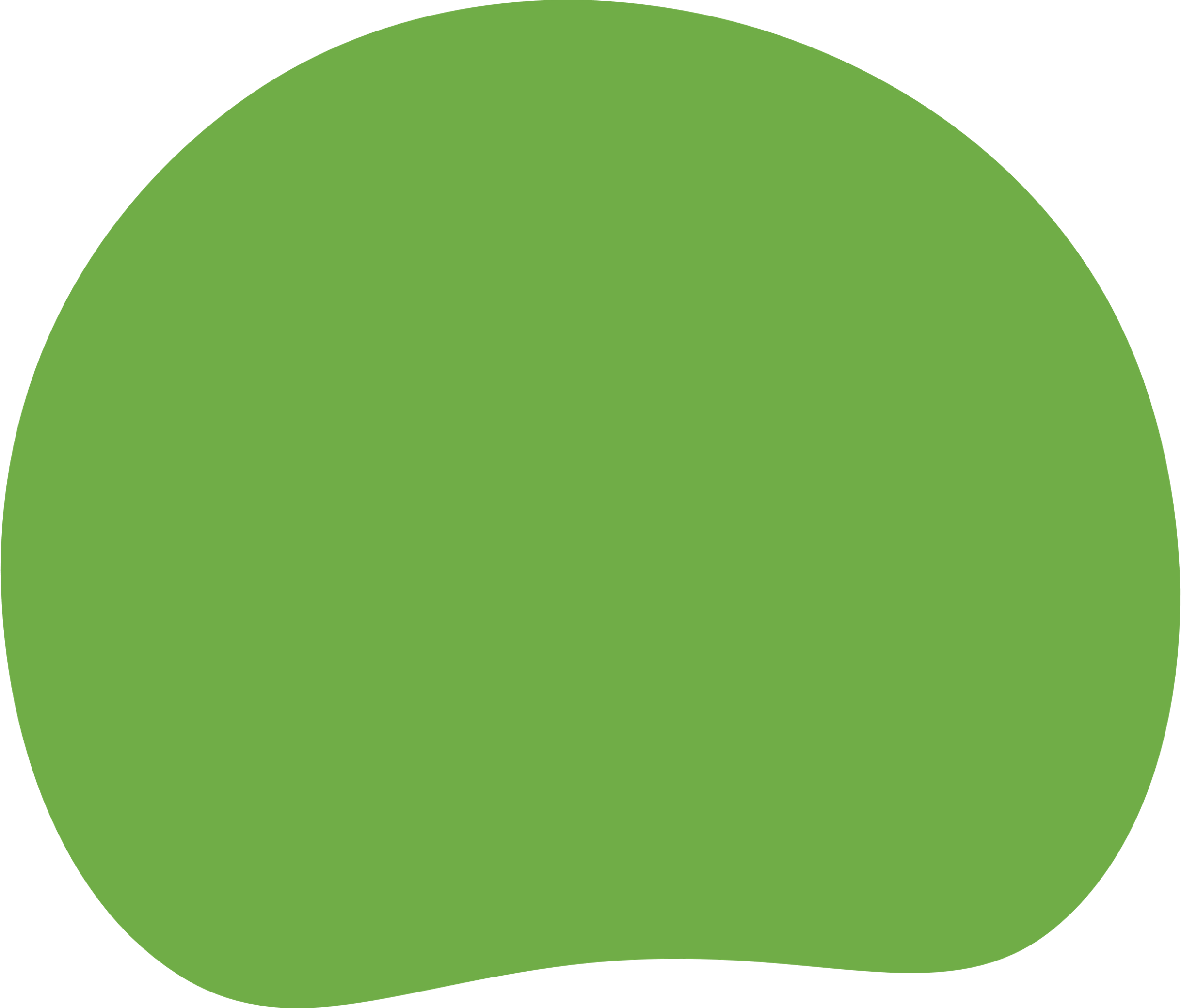 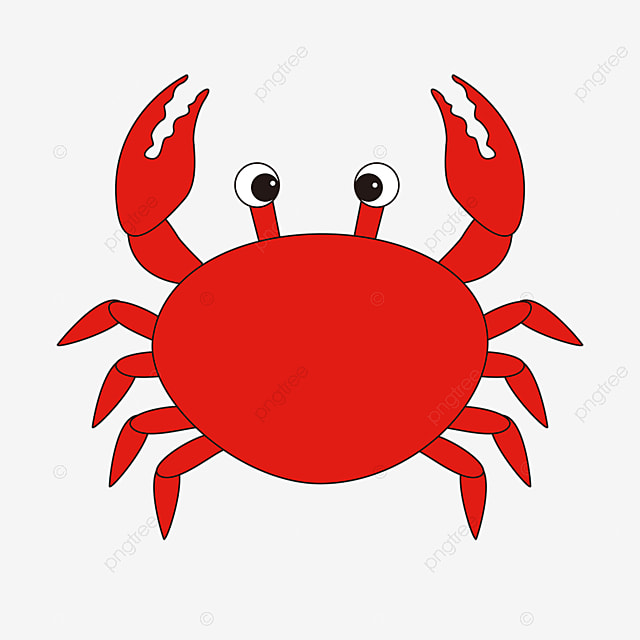 This is squid.
False
True
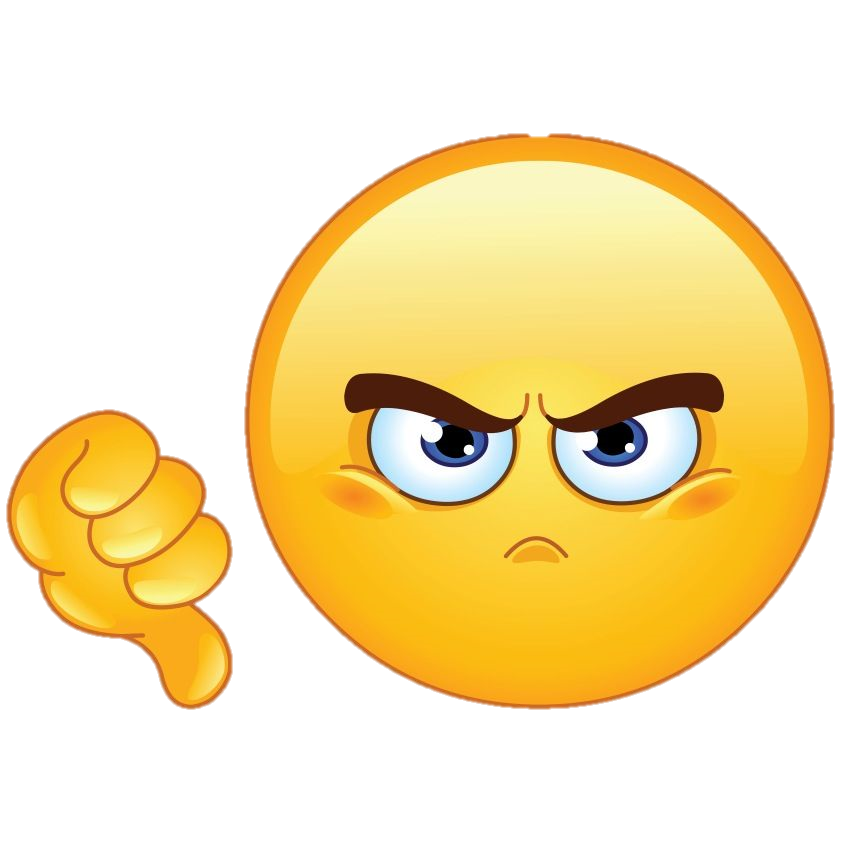 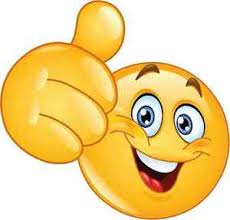 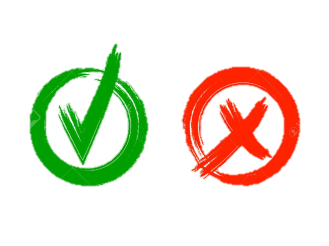 Appetizers
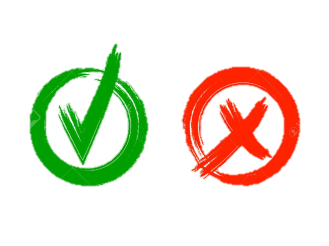 Caesar salad, dynamite shrimp, green salad are … …
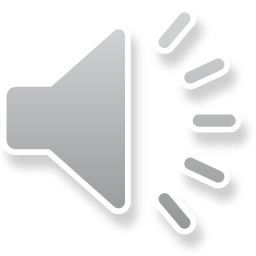 Main dishes
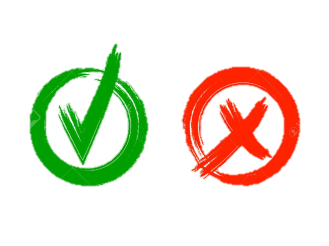 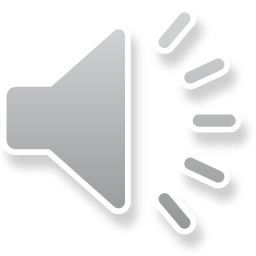 Desserts
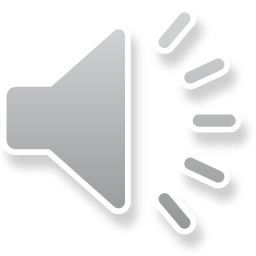 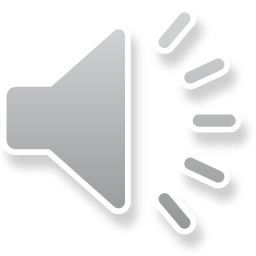 Name some main dishes.
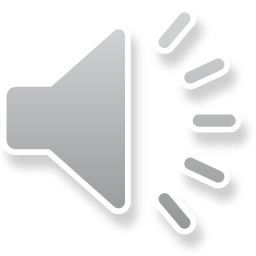 Main dishes
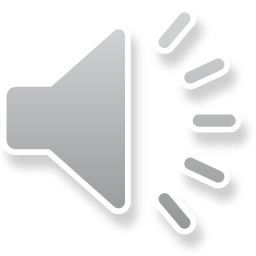 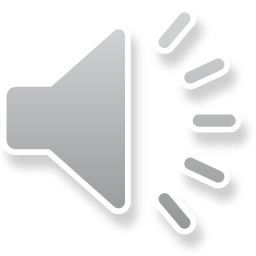 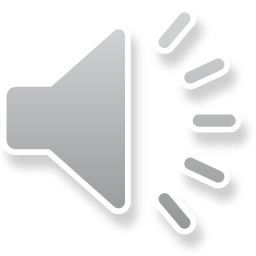 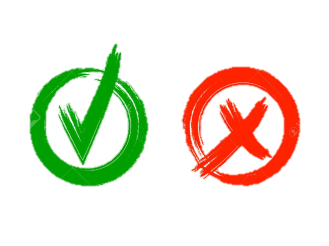 Appetizers
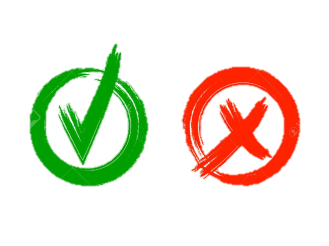 Apple pie, cheesecake , tiramisu & fruit salad are … …
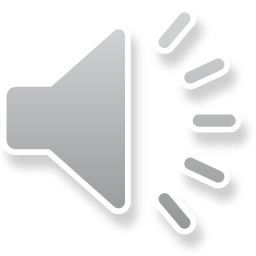 Main dishes
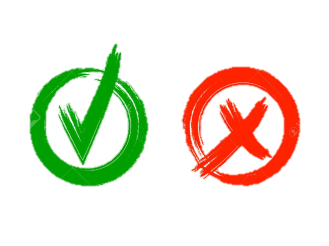 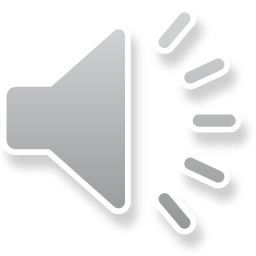 Desserts
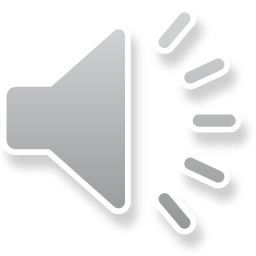 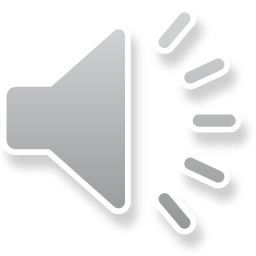 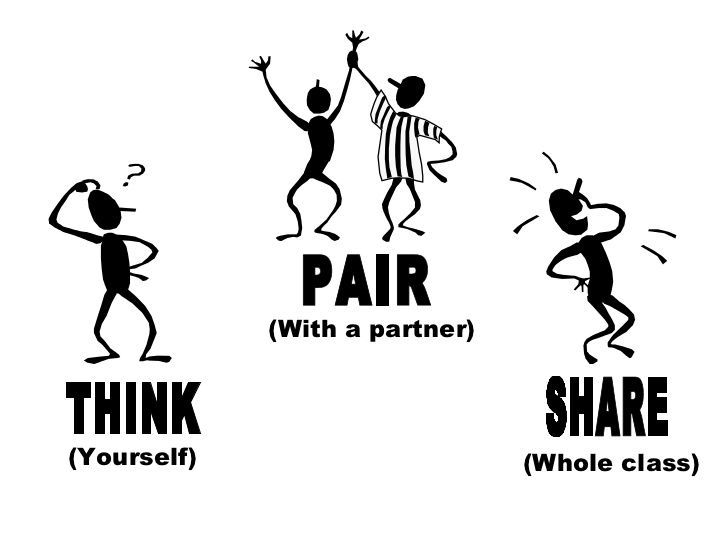 Think- pair-share _ 1 min
Classify these foods?
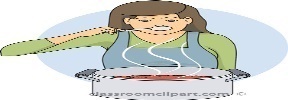 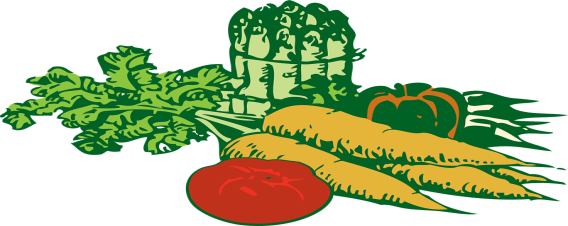 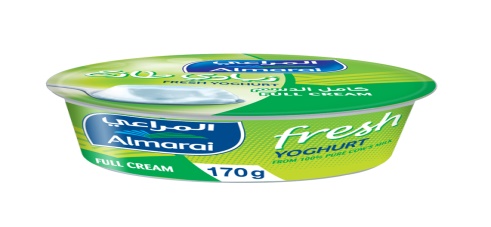 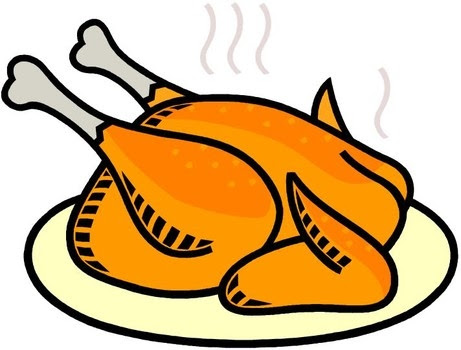 2
3
1
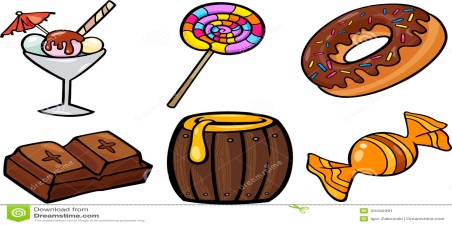 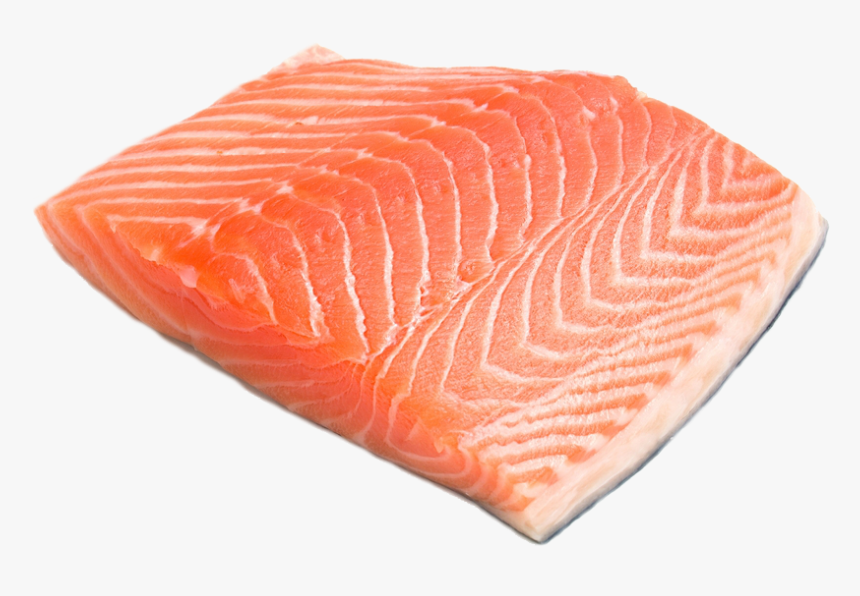 5
4
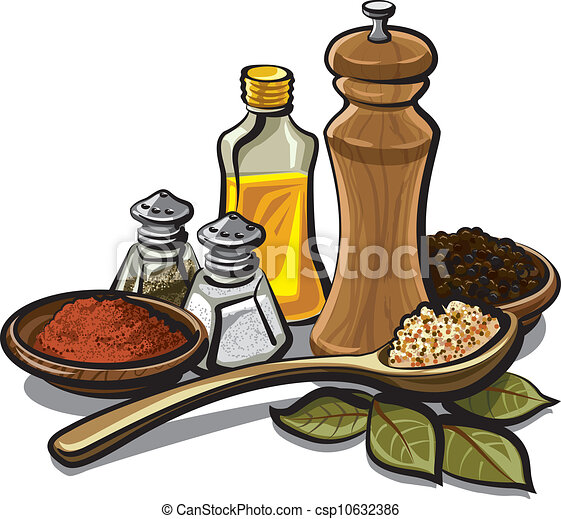 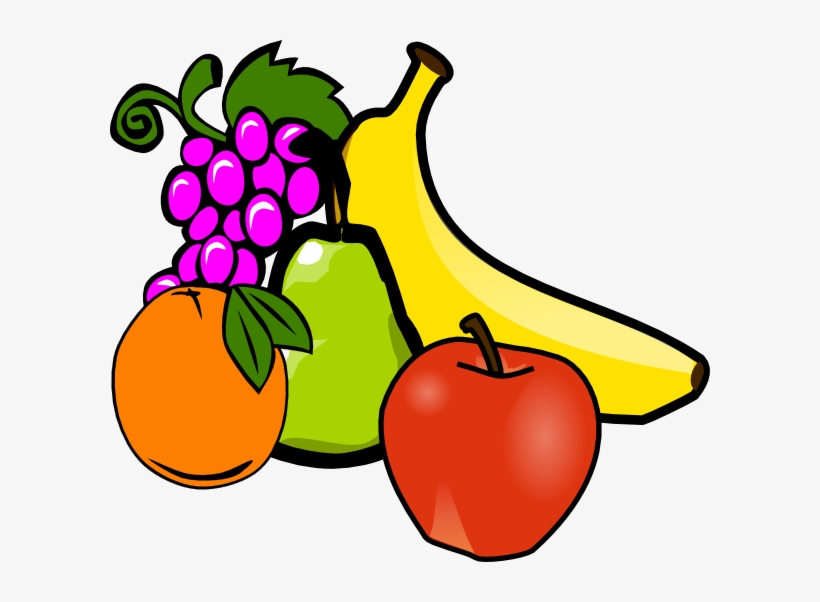 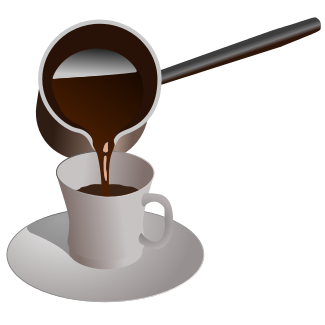 7
6
8
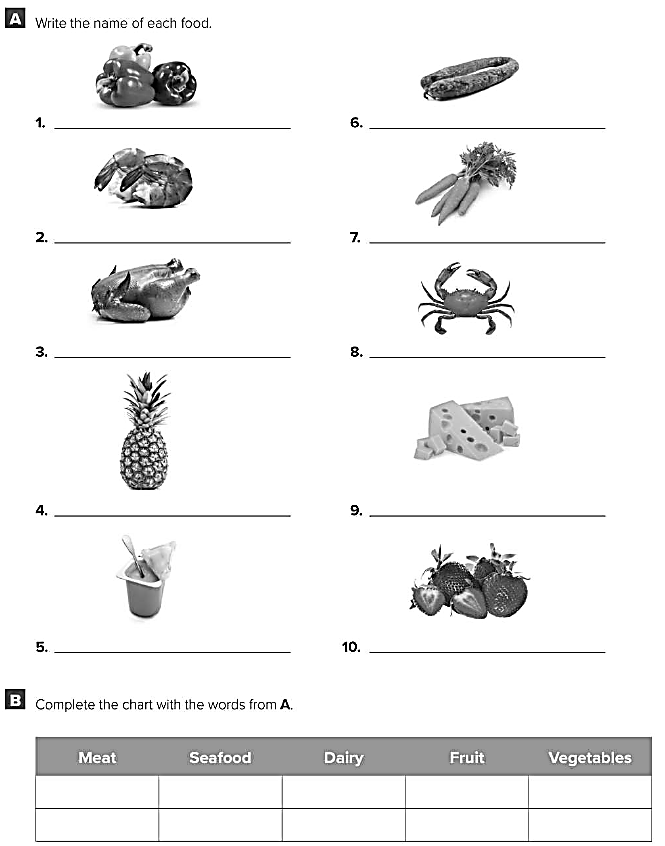 Peppers
Shrimp
Shrimp
Peppers
HOMEWORK
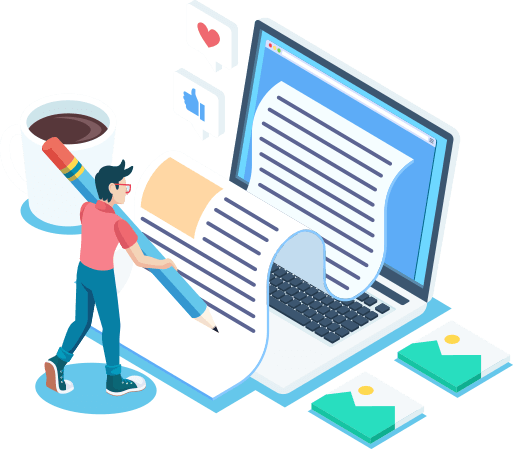 in School.madrasati.sa Platform 
The time will be end at 11: 50 p.m.
One Q
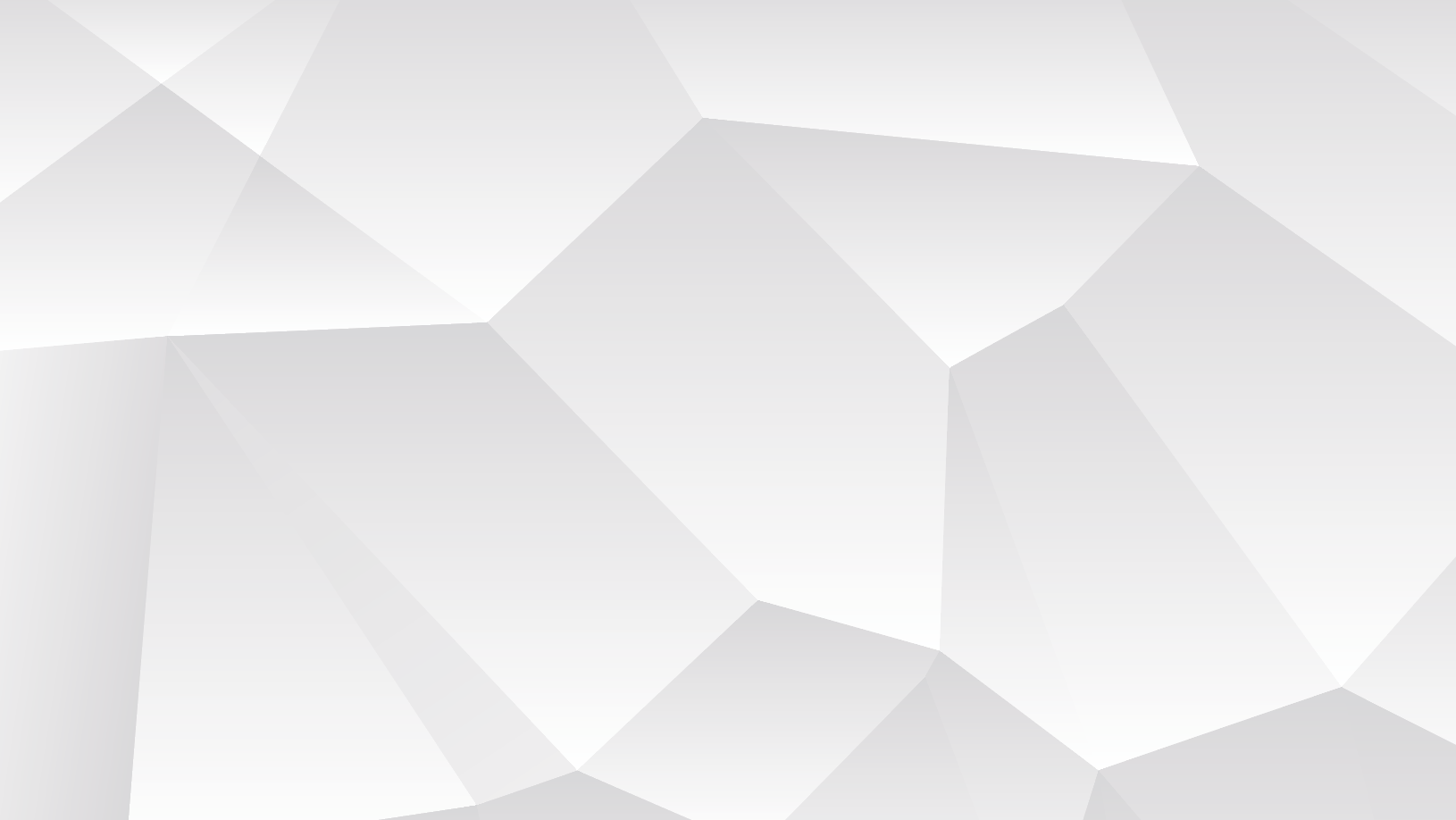 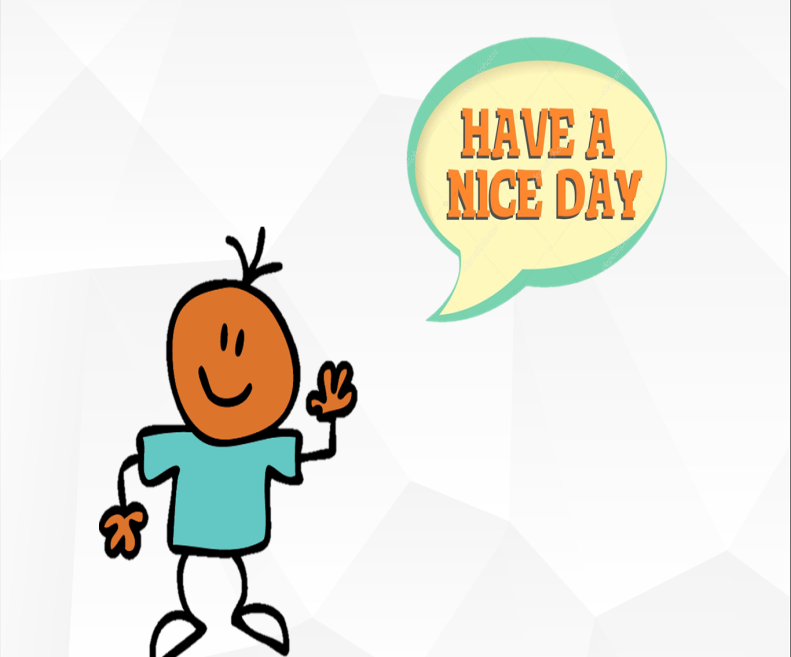